Квест-игра в подготовительной группе  «В поисках потерянных букв»
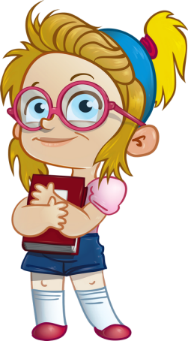 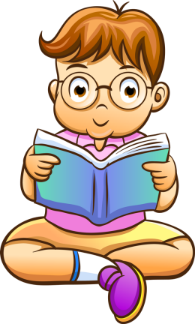 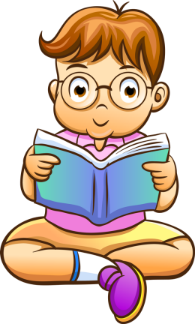 Цель: Обобщение и систематизация знаний, полученных детьми на занятиях  по обучению грамоте в течение учебного года.
Задачи::
Упражнять детей в умении воспринимать и правильно произносить все звуки речи.
Закрепить знания детей о единицах речи (звуке и букве, слоге, слове).
Уточнить представления о гласных, согласных звуках: твердых и мягких.
Закрепить умение определять первый и последний звуки в словах, составлять новые слова.
Развивать фонематическое восприятие, закреплять навыки определения места звука в слове, умение давать характеристику звука, соотносить его с буквой, проводить звуко-слоговой анализ.
Упражнять в умении составлять предложения с предлогами, составлять схемы , закреплять навыки чтения.
Закреплять умение делить слова на слоги,  разгадывать ребусы, отгадывать загадки..
Развивать психические процессы детей: память, зрительное и слуховое восприятие, внимание, словесно-логическое и образное мышление;
Воспитывать доброжелательное отношение детей друг к другу, смелость, веру в собственные силы, умение работать в коллективе сверстников
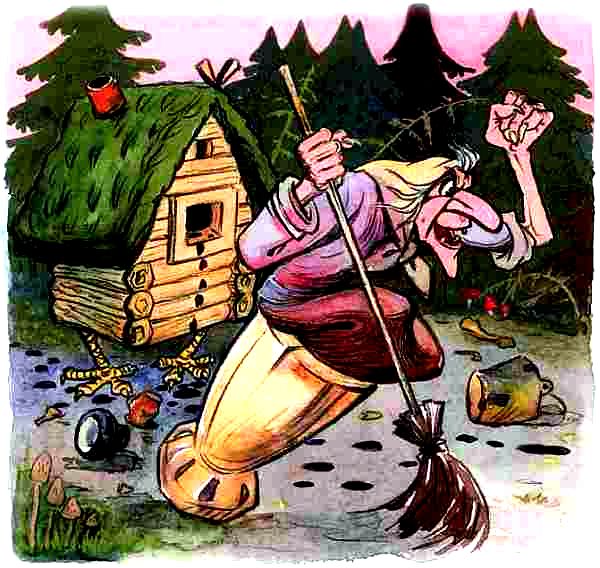 [Speaker Notes: Сюда Б Ягу или Кляксу: спрятала ваши буквы, не сможете учиться в школе. Верну, если, безошибочно пройдете по волшебному лесу - вот карта, выполните все задания будете помогать друг другу и найдете главное слово]
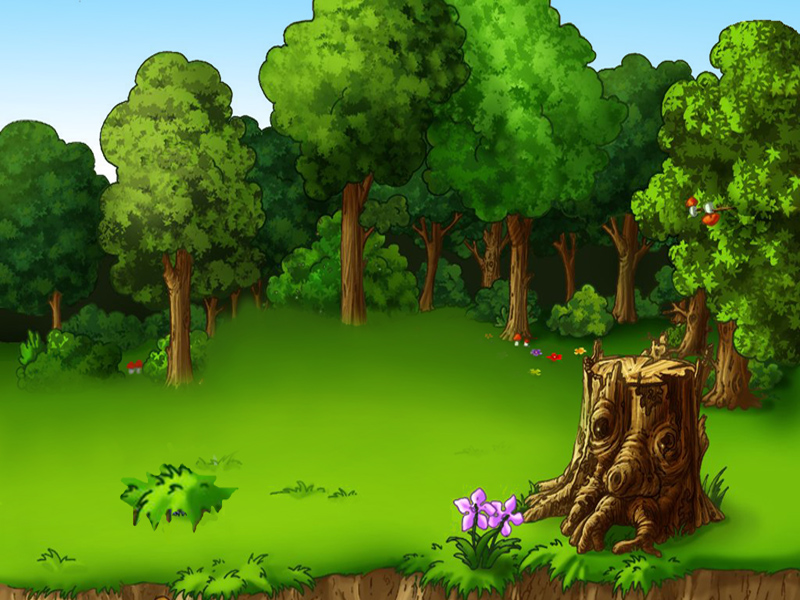 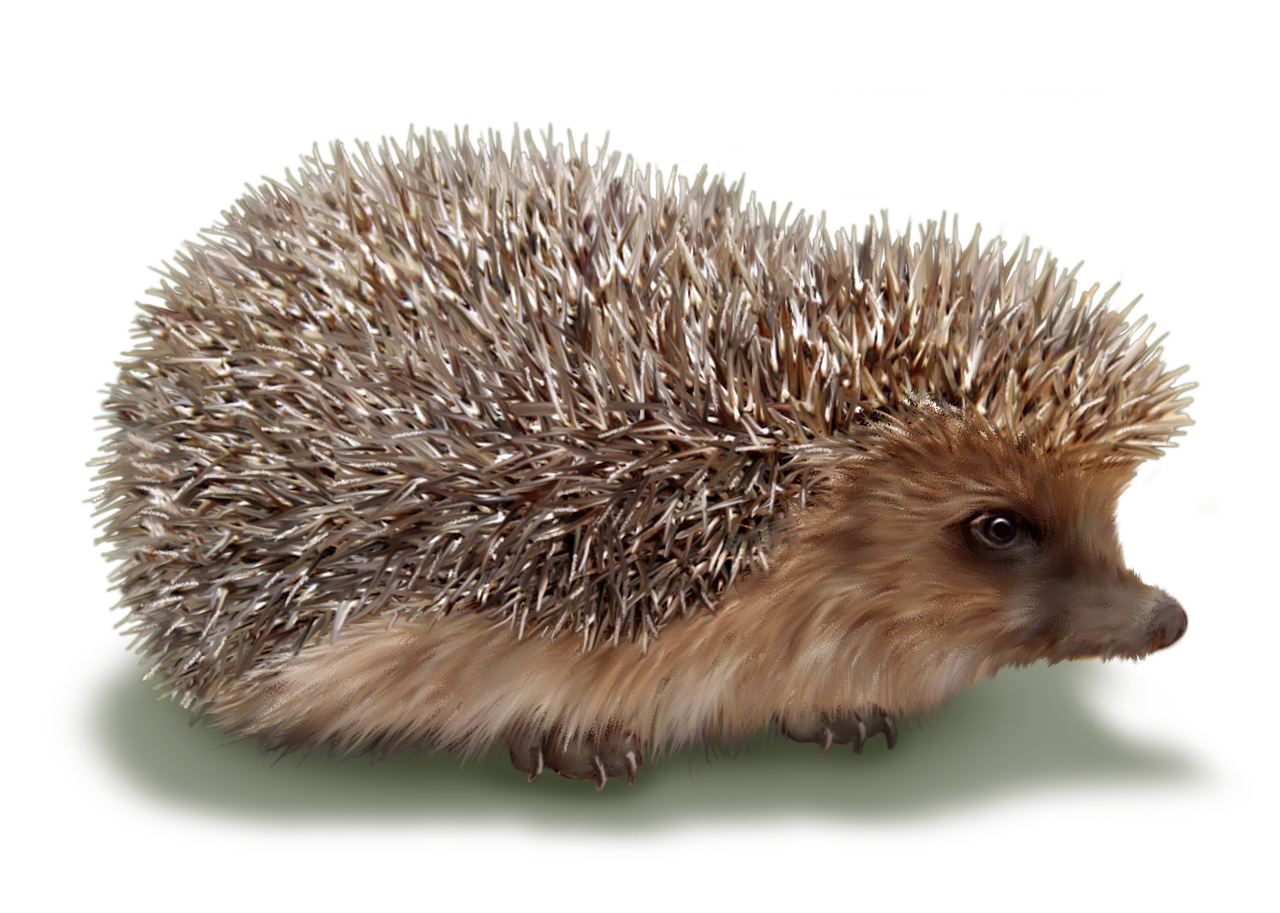 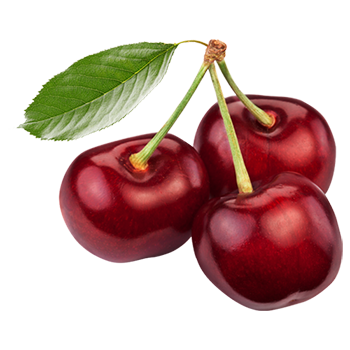 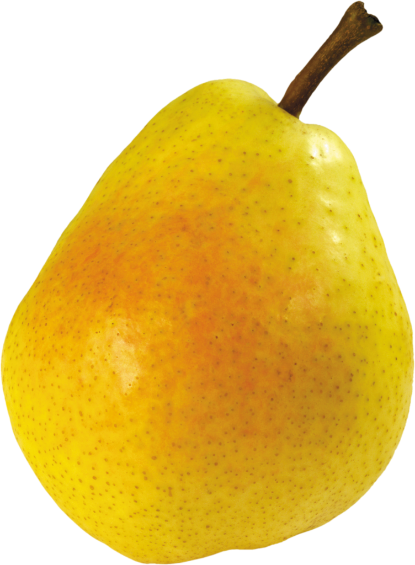 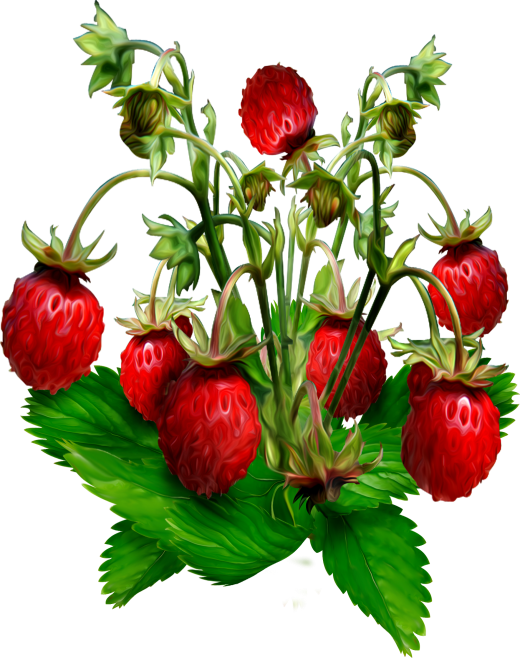 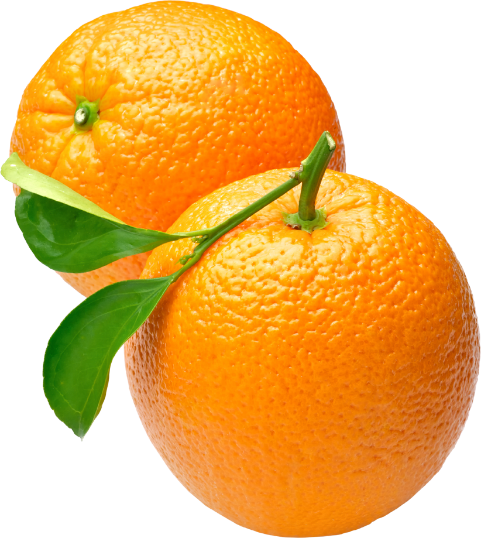 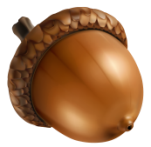 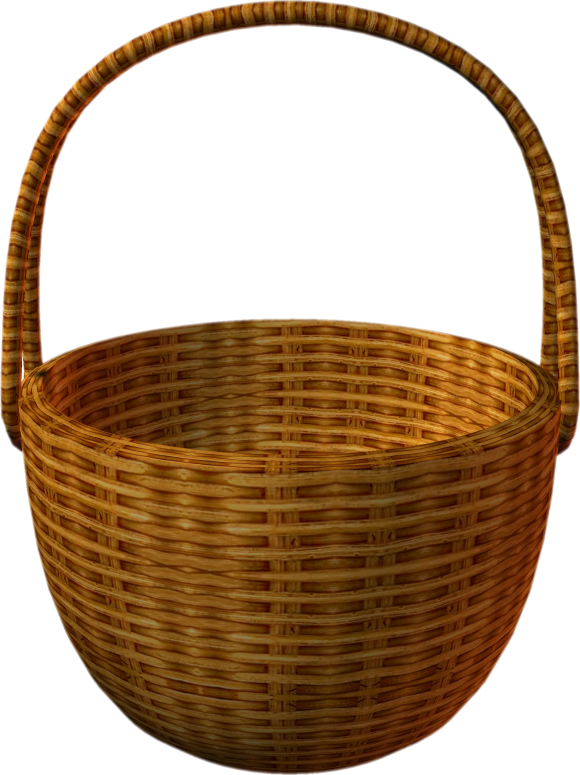 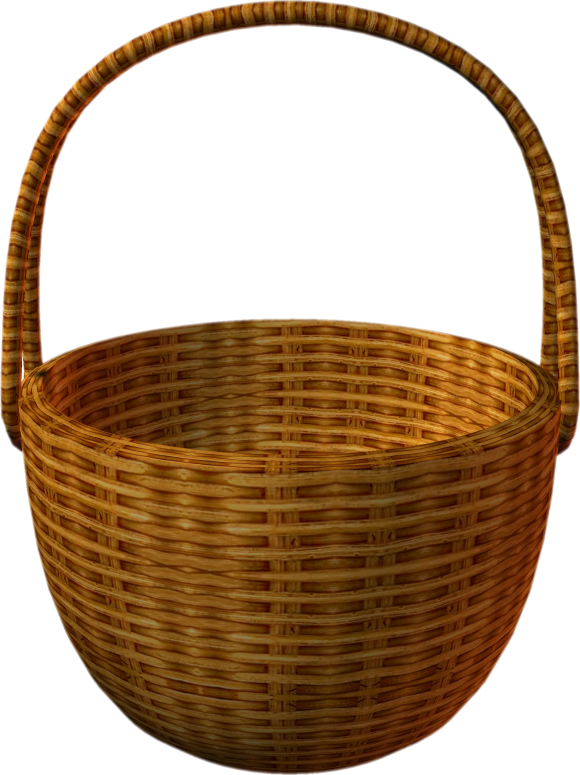 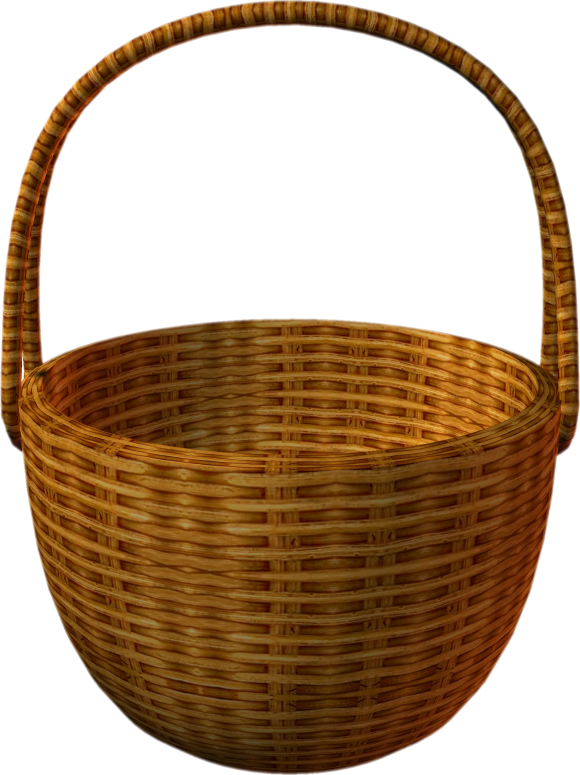 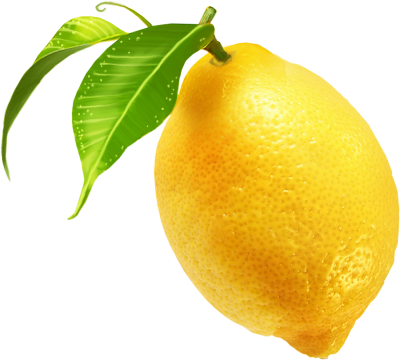 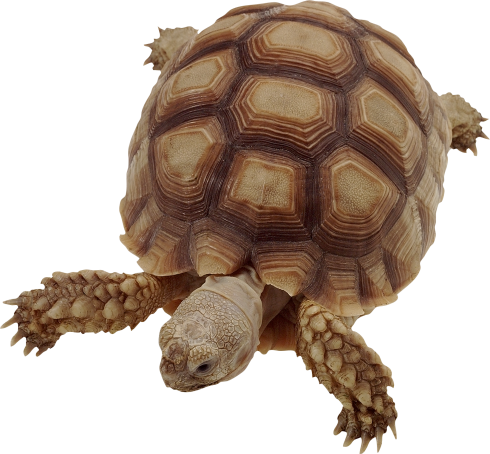 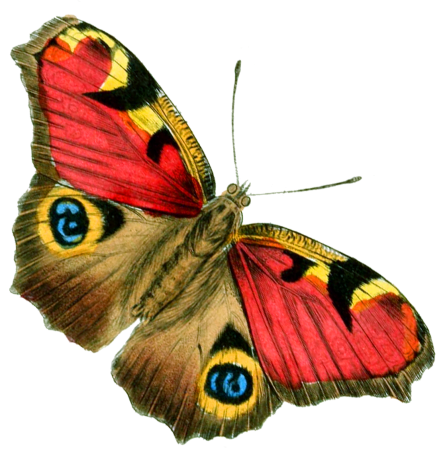 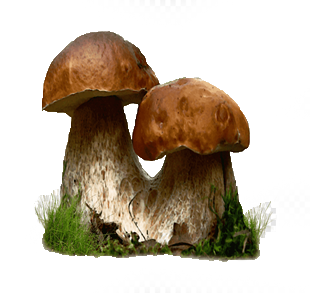 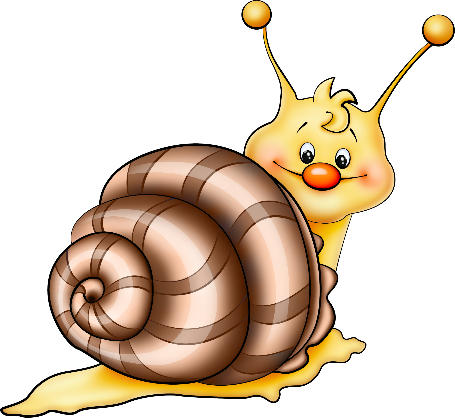 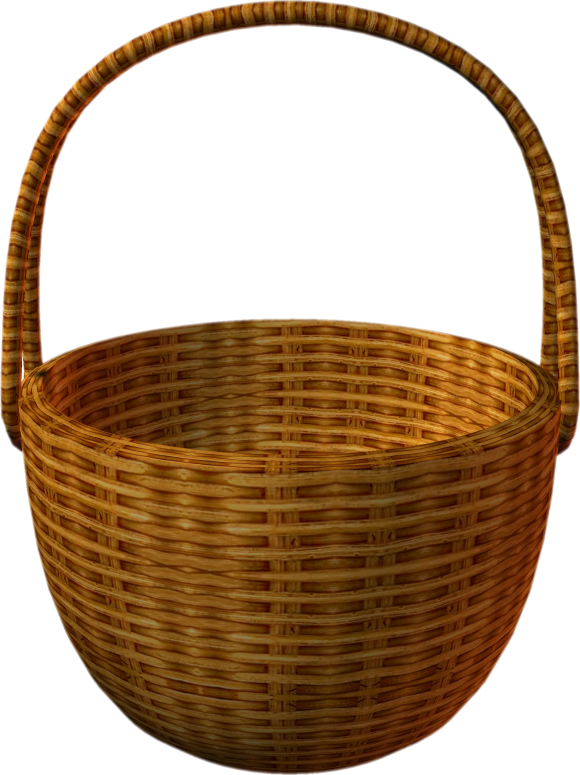 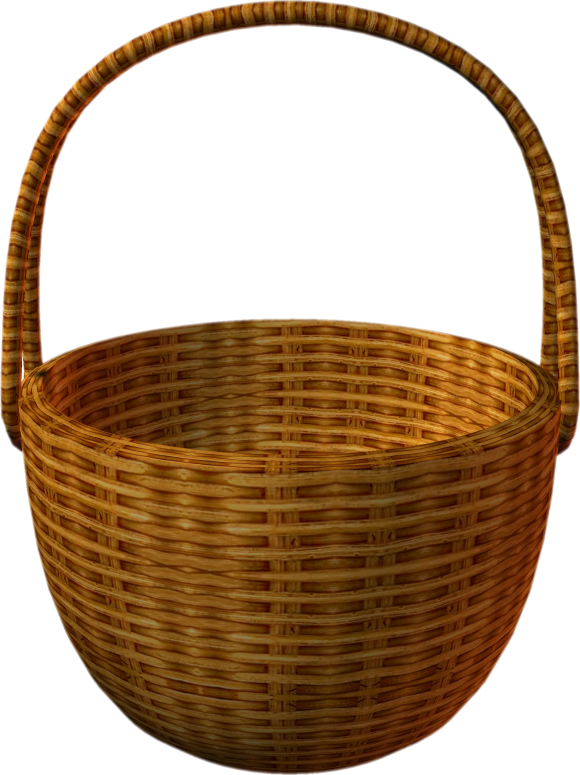 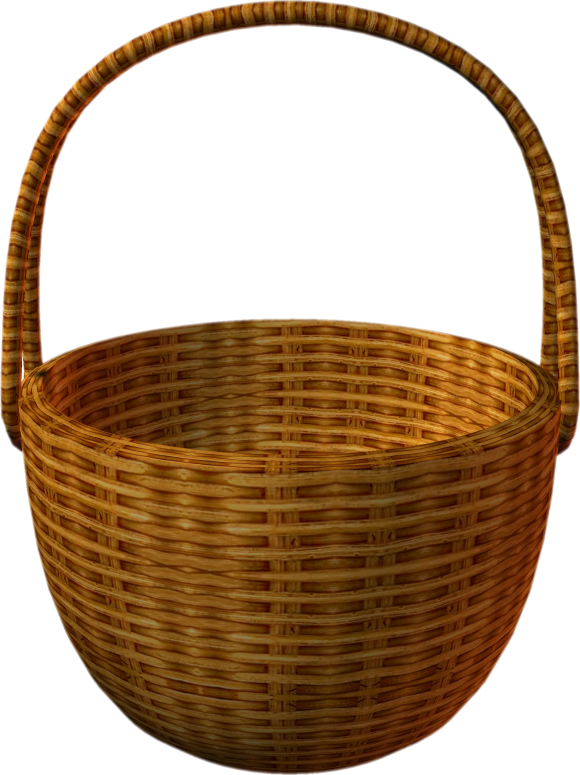 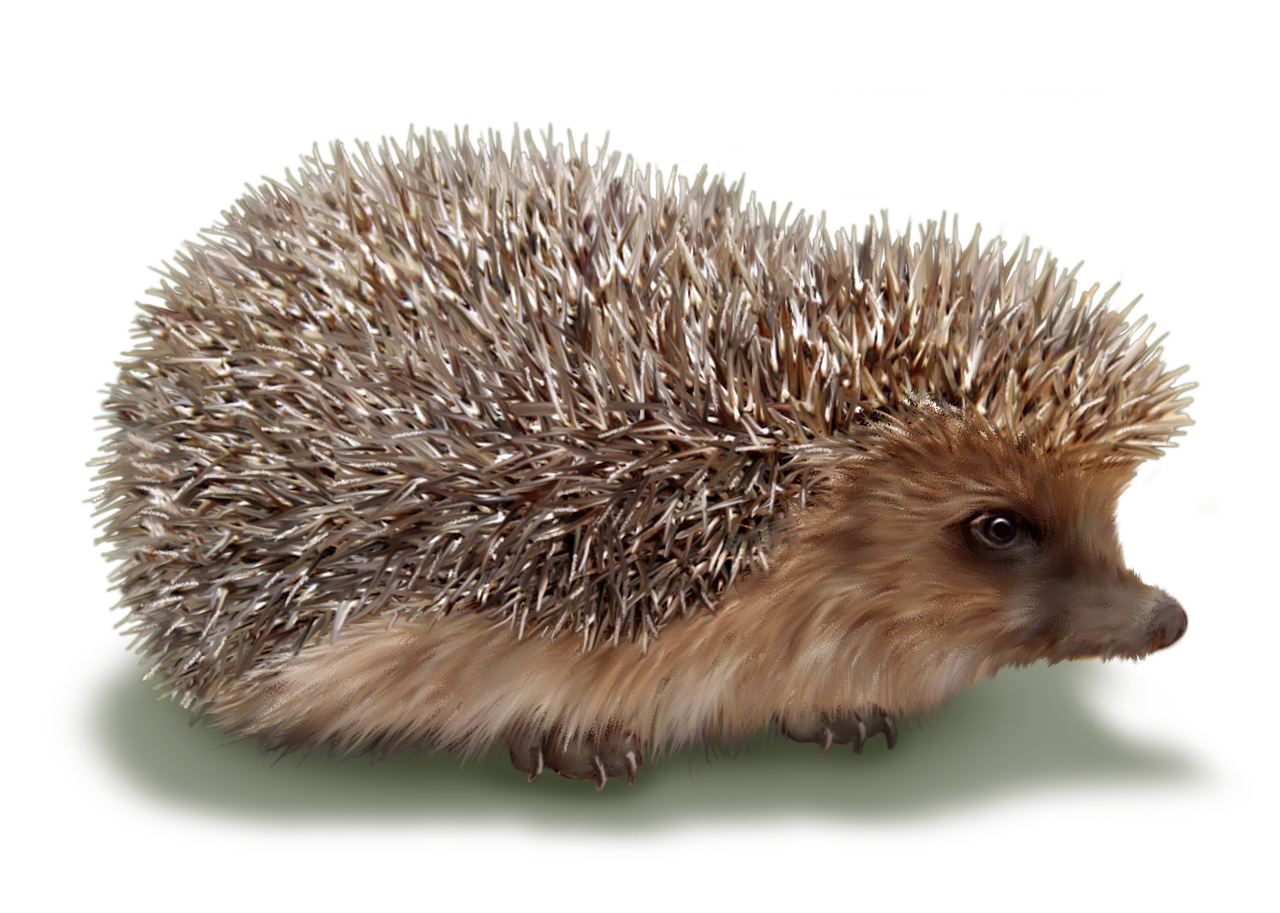 Ж
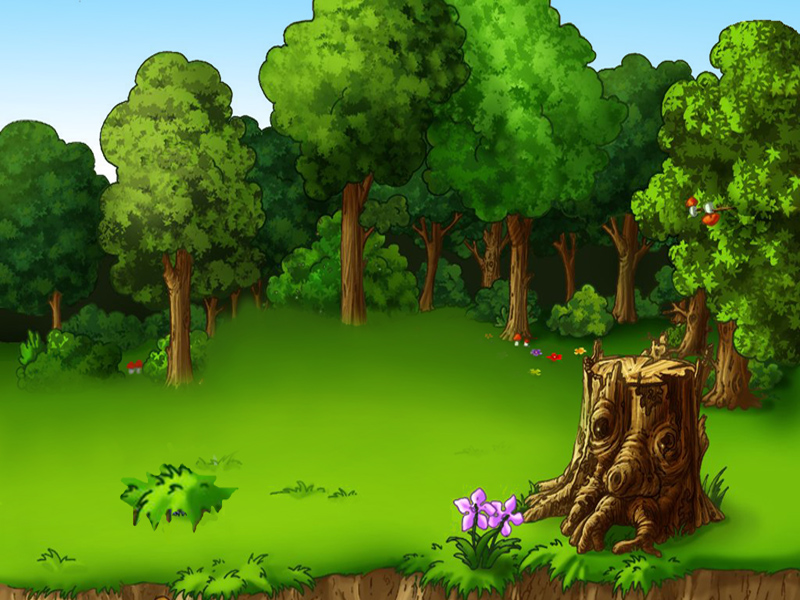 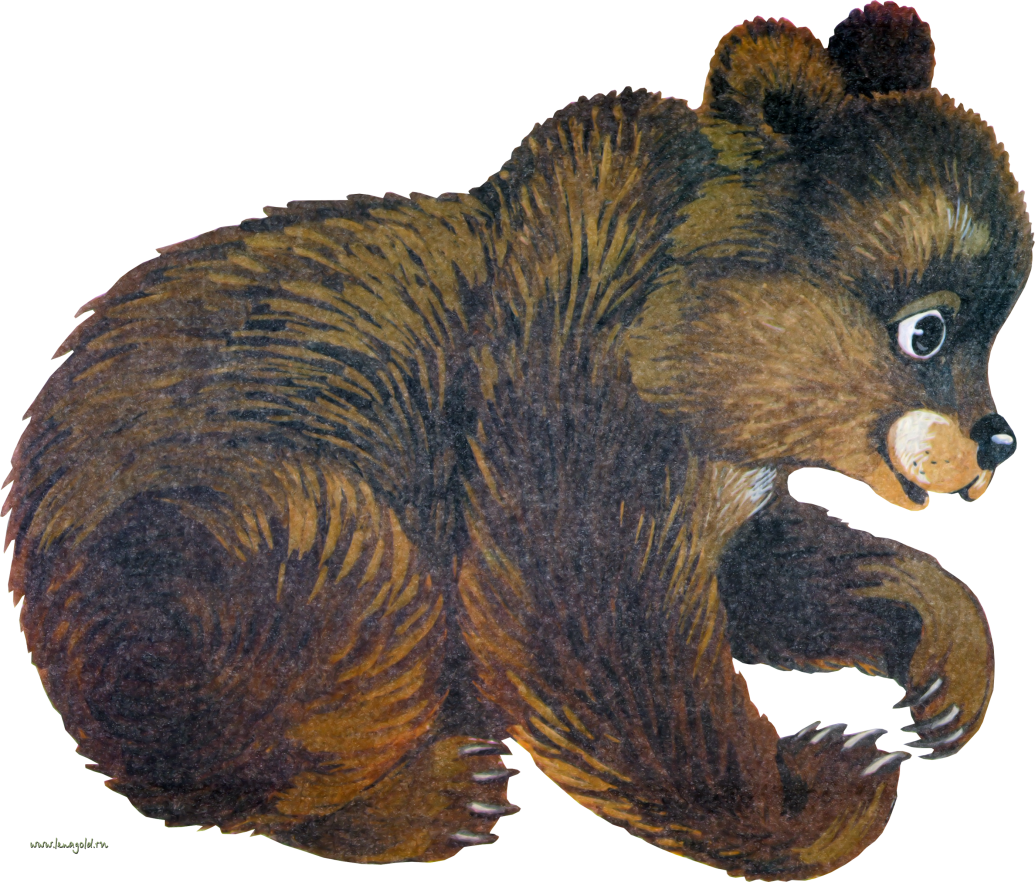 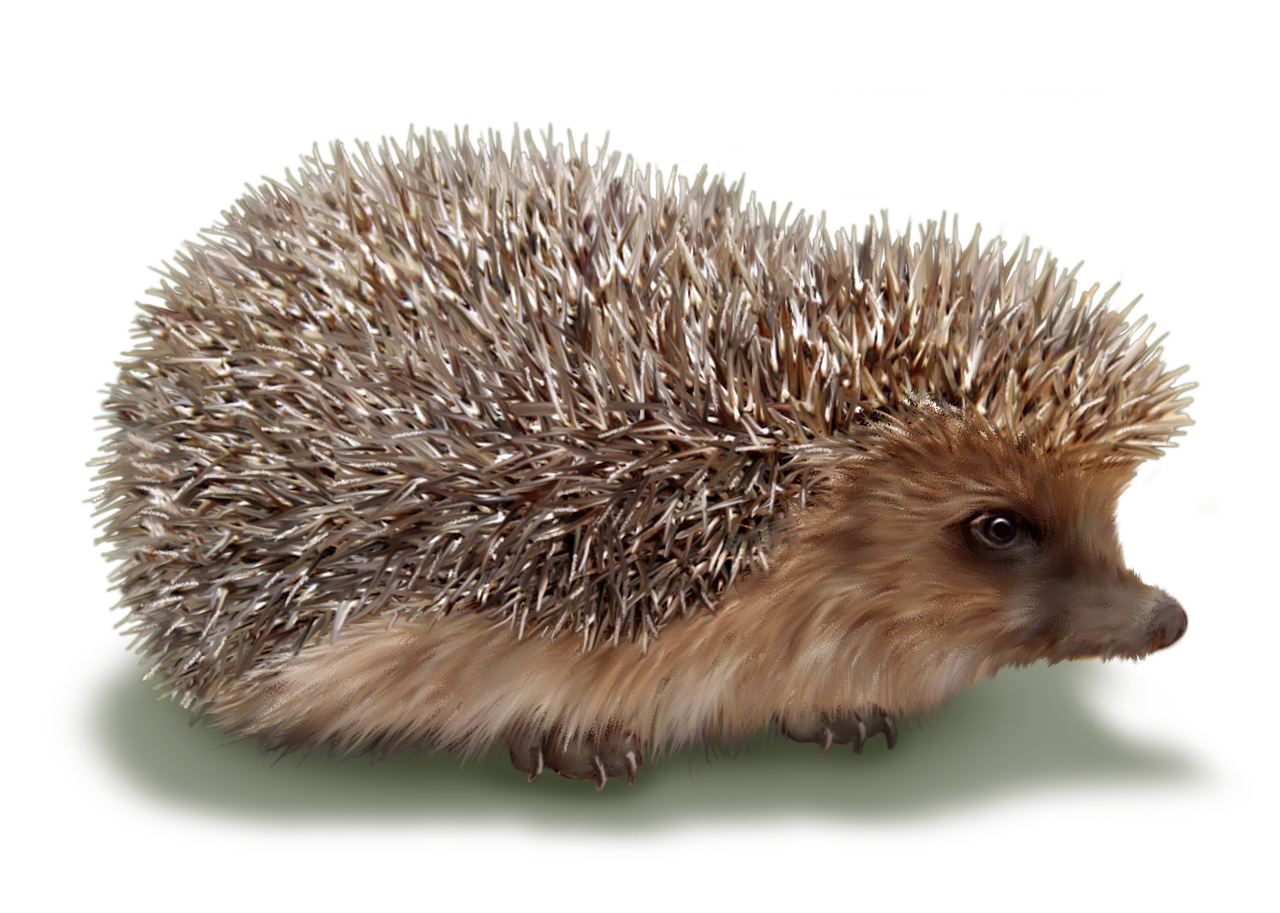 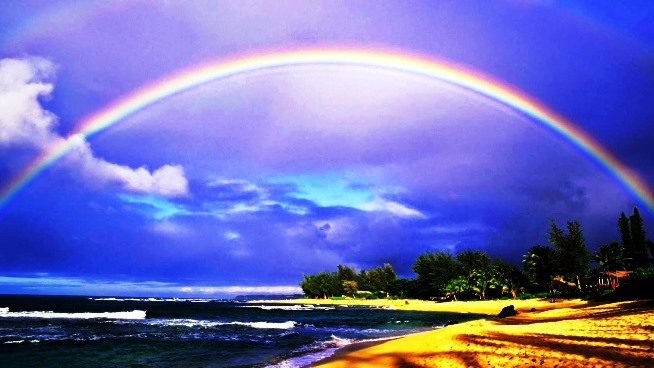 Только дождик удалился,В небе мостик появился,Ярко выгнулся дугой,Будто пояс золотой.
?
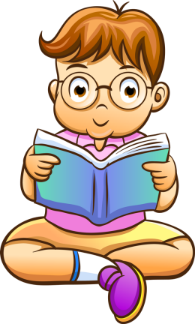 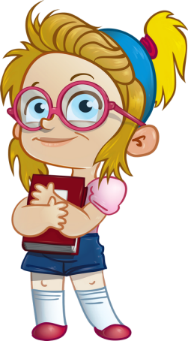 Радуга
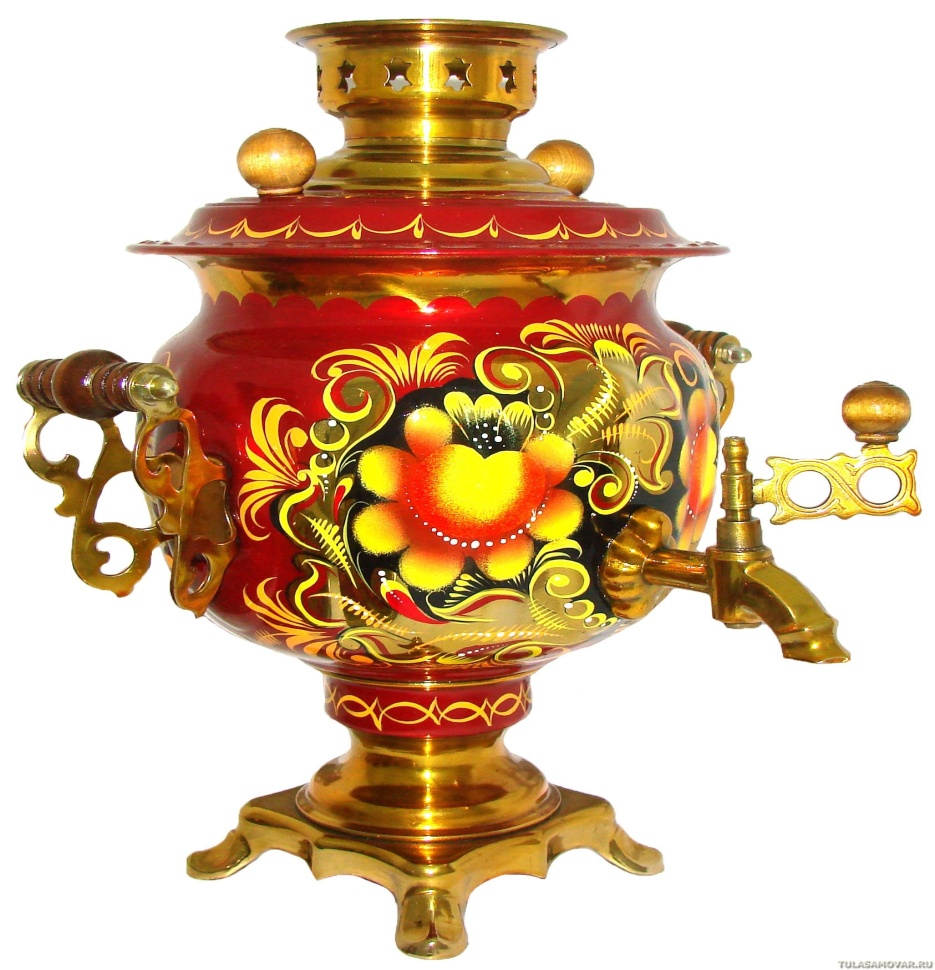 Хоть и ростом невелик,
А пыхтит, как паровик. 
Всё семейство вечерком
Угощает он чайком.
САМОВАР
?
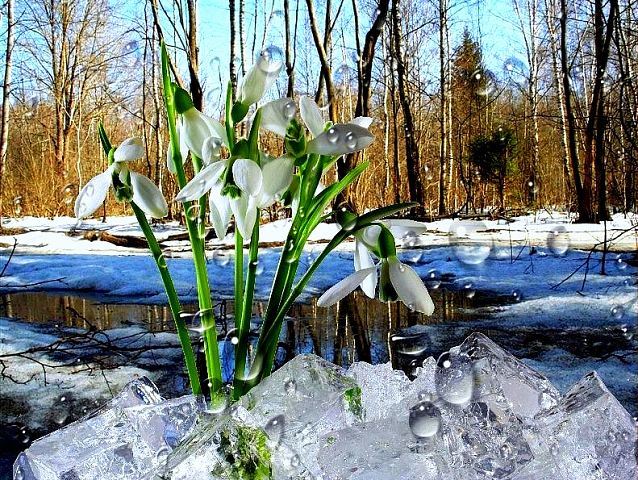 Первым вылез из землицыНа проталинке.Он мороза не боится,Хоть и маленький.
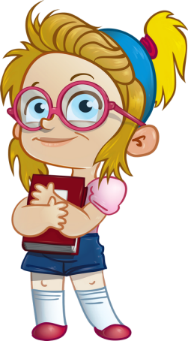 Найдите слова, где буква Р в середине
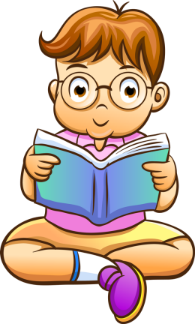 первым
проталинке
мороза
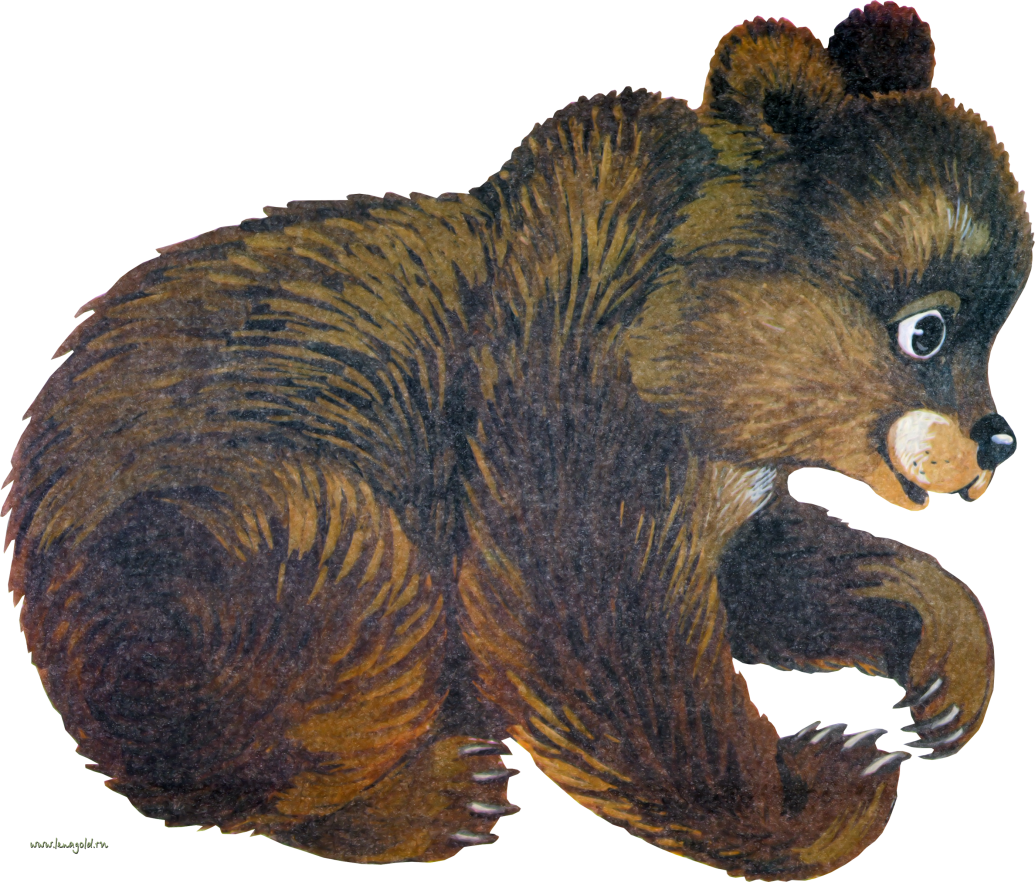 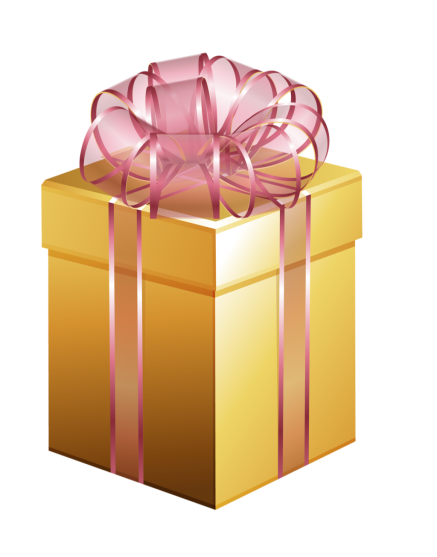 Р
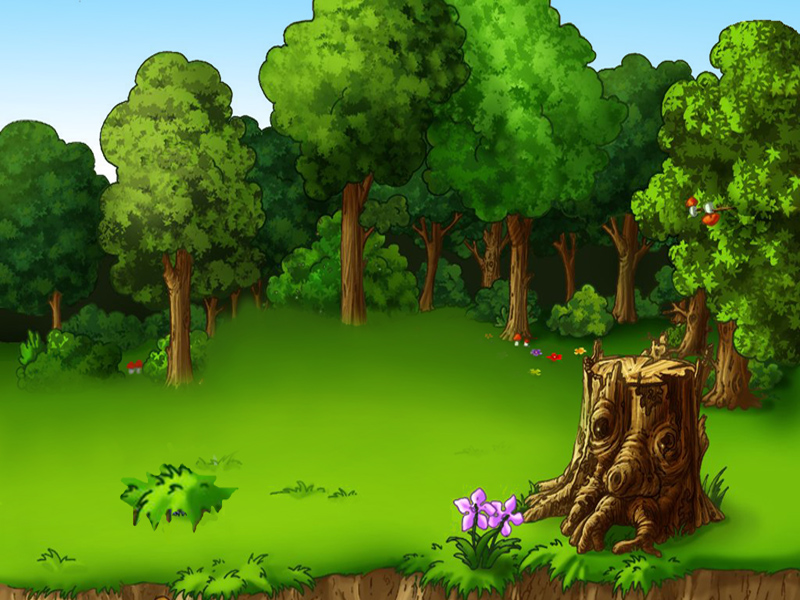 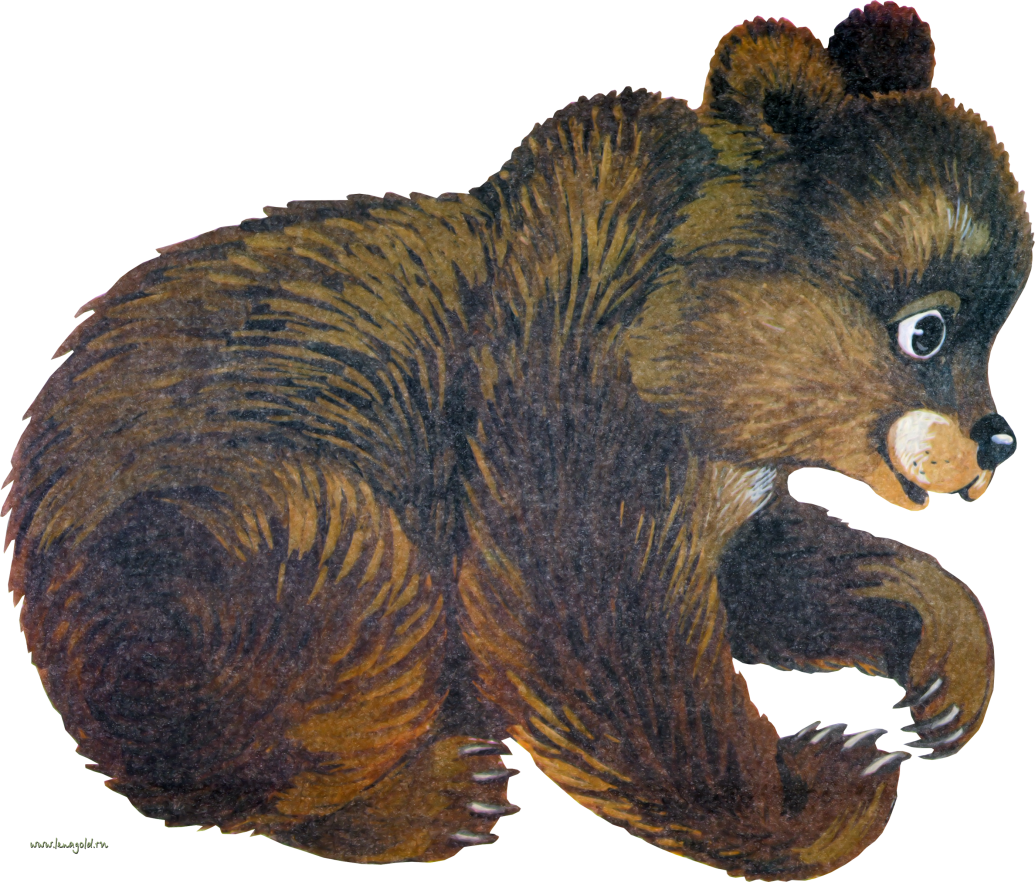 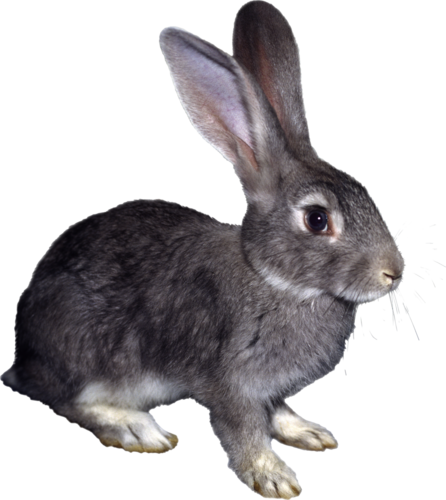 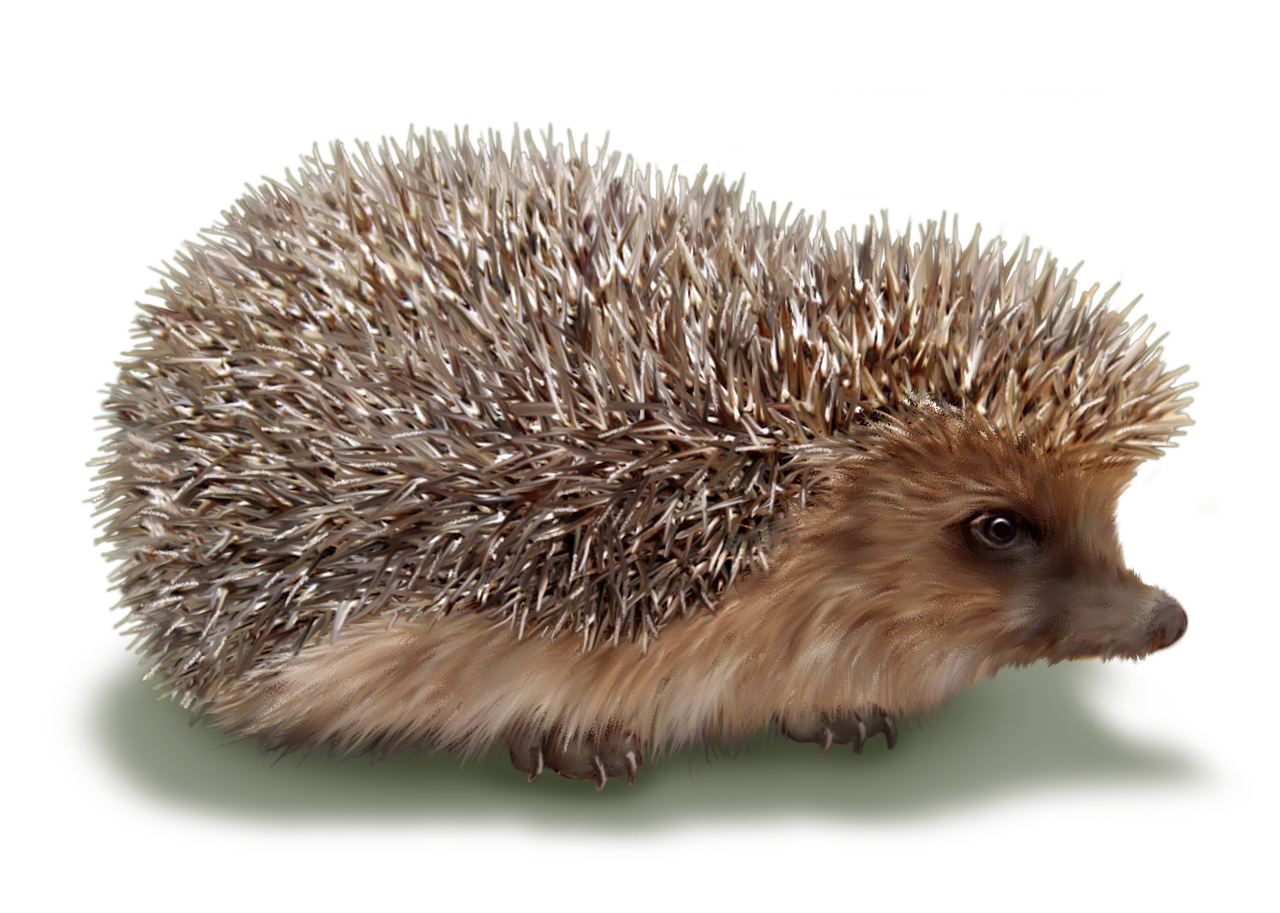 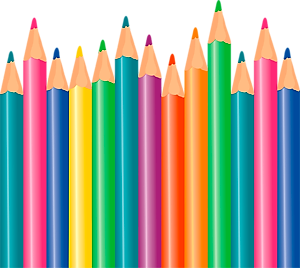 Подумай!
Отлично!
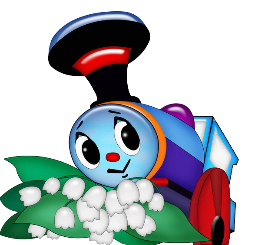 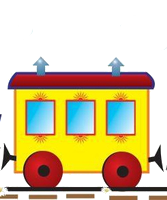 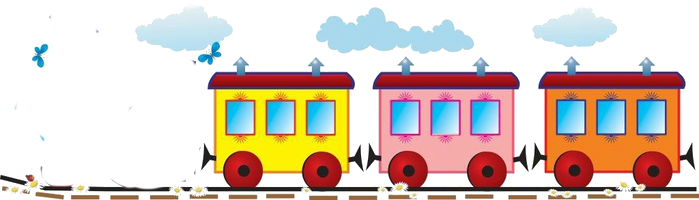 4
3
2
1
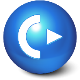 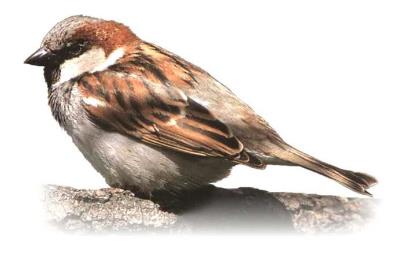 Молодец!
Подумай!
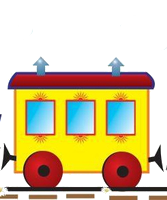 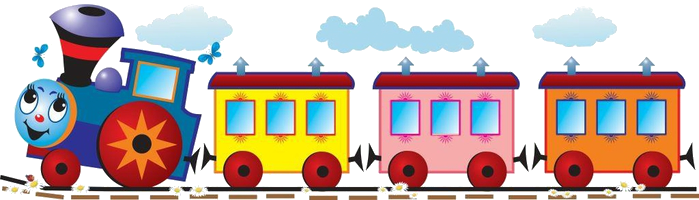 4
3
2
1
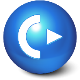 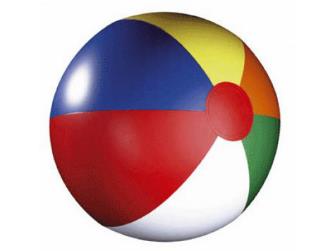 Молодец!
Подумай!
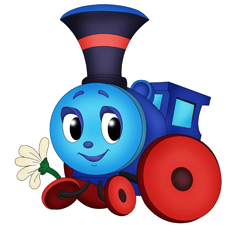 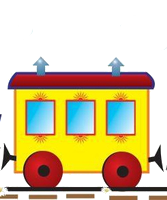 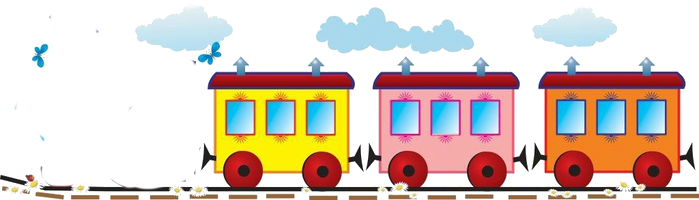 4
3
2
1
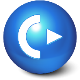 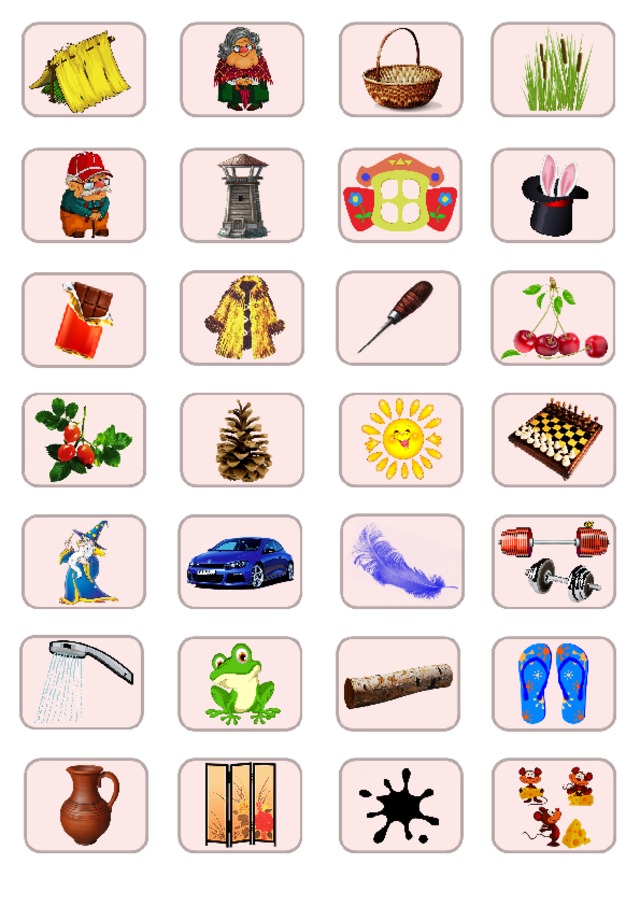 Верно !
Подумай!
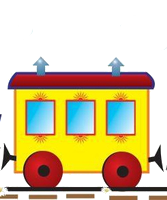 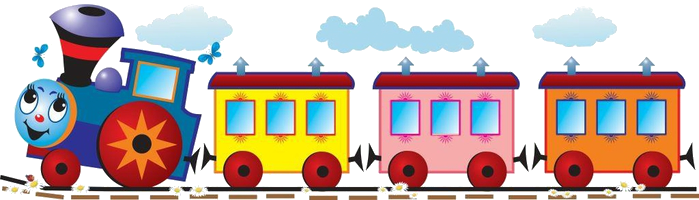 4
3
2
1
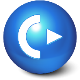 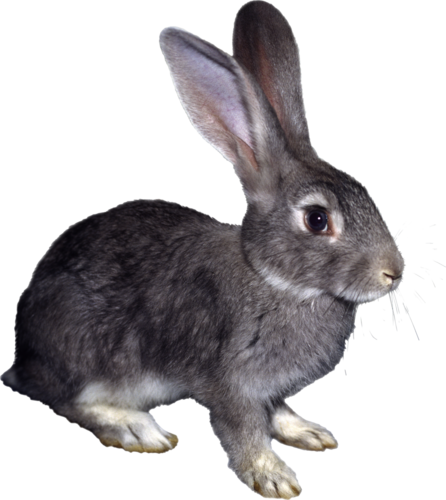 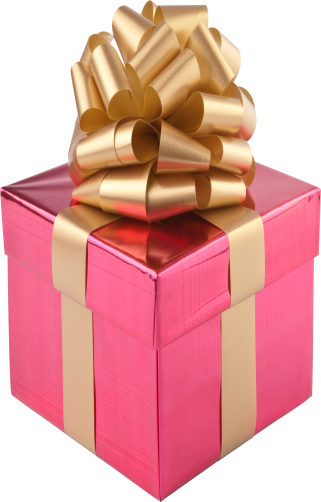 У
Разгадайте ребус
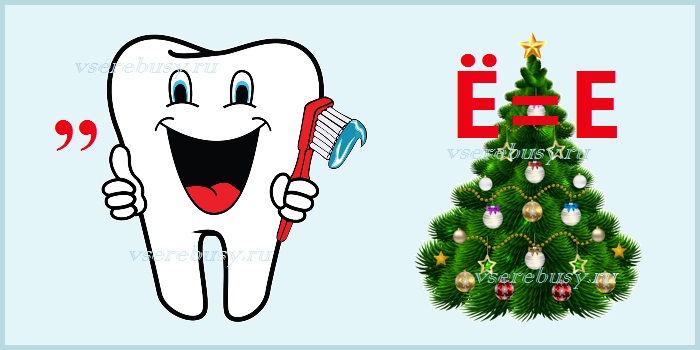 Ещё ребус
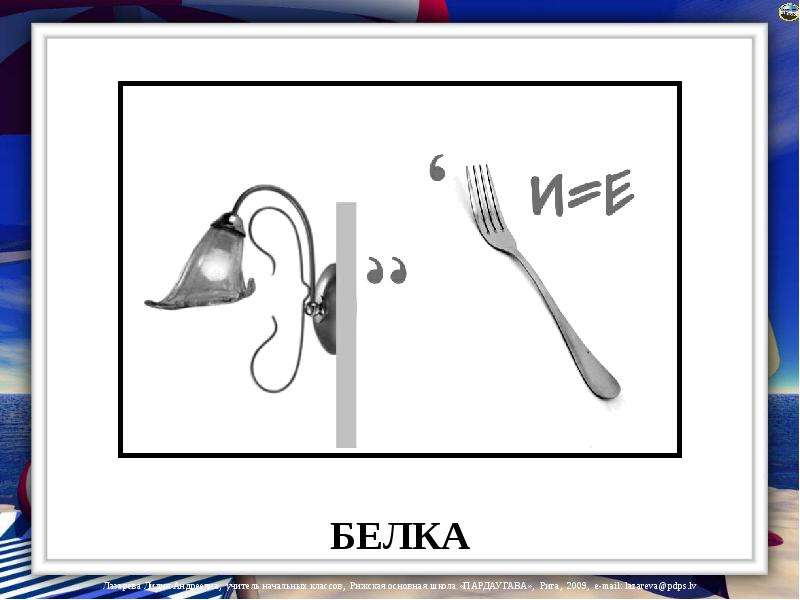 Б
Е
Л
К
А
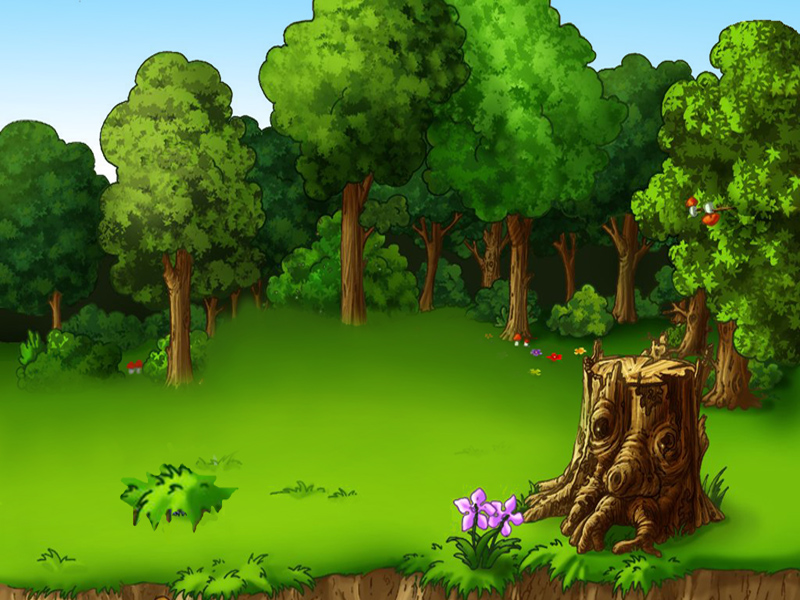 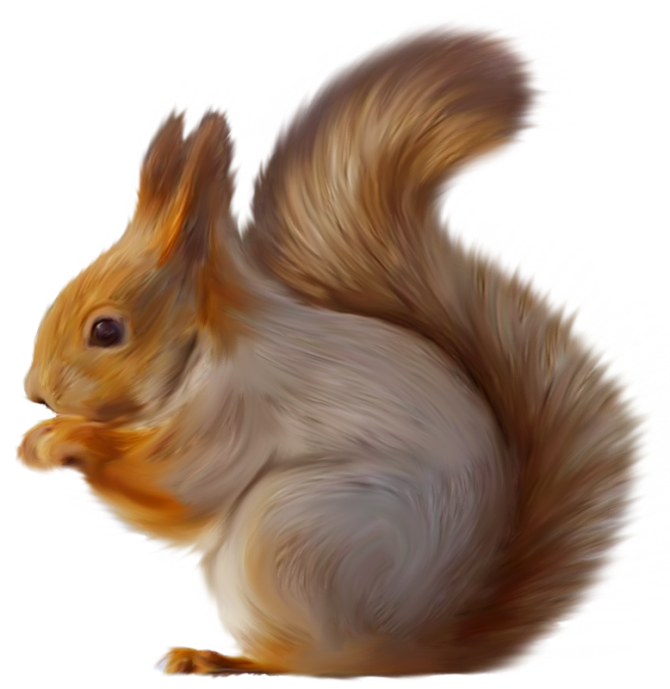 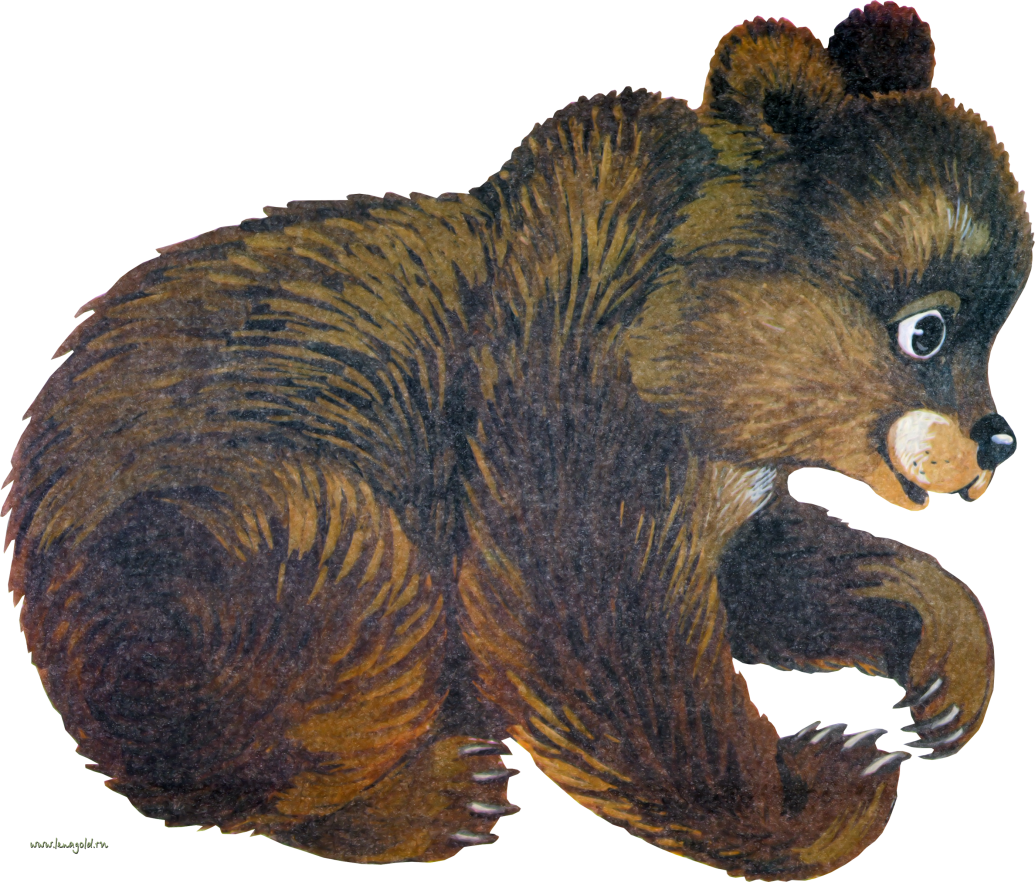 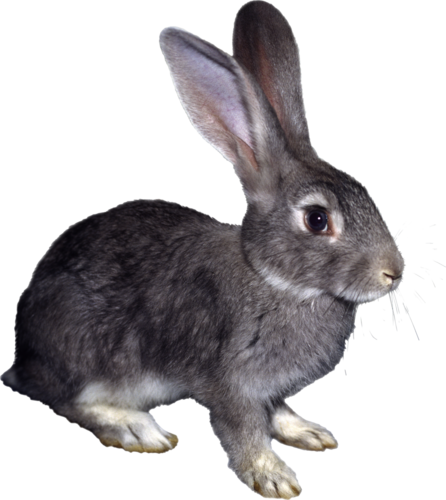 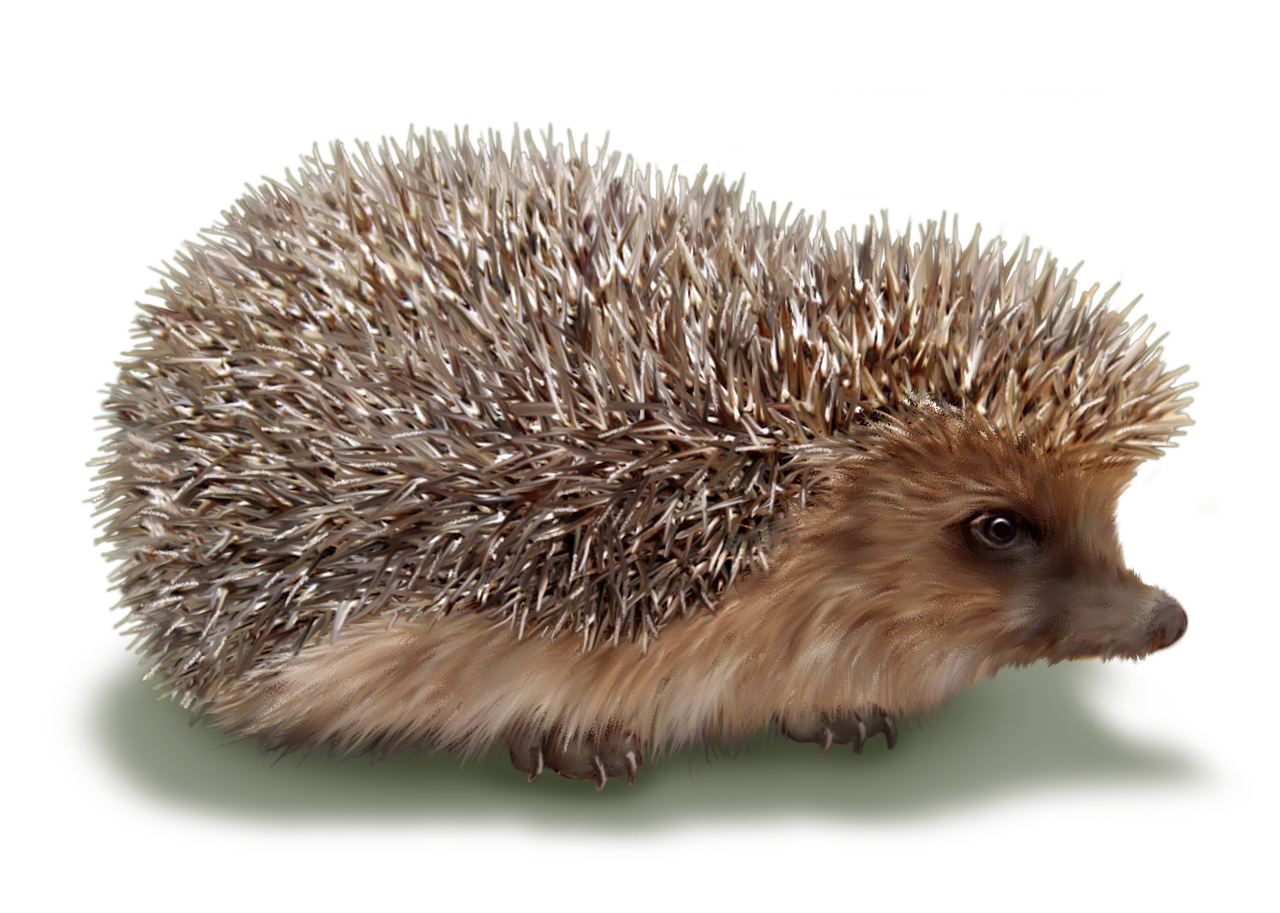 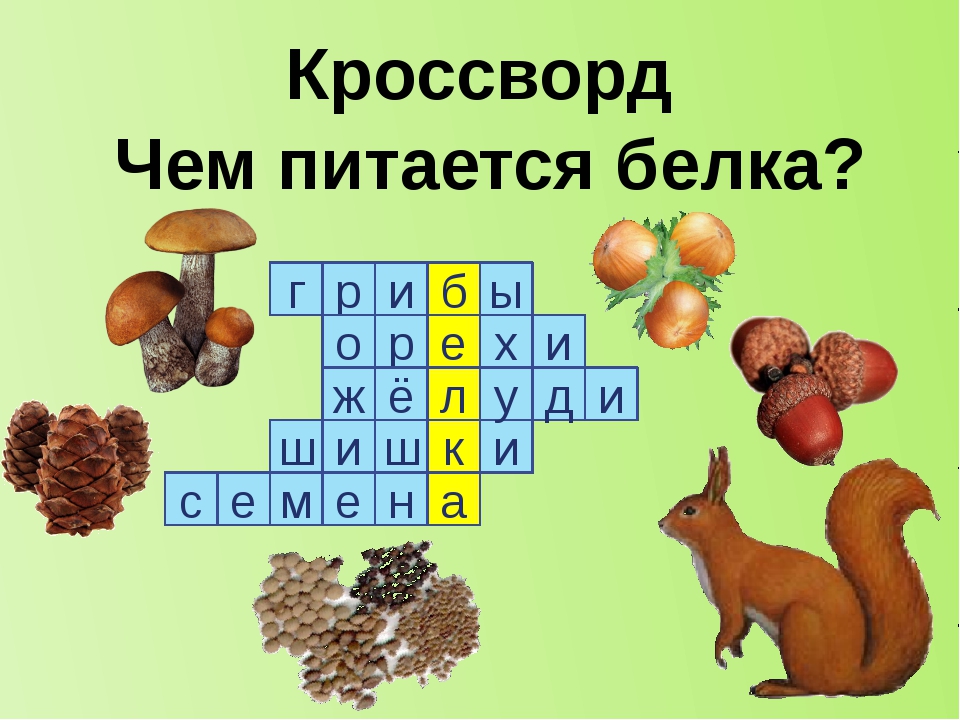 Чем отличаются:
ЗВУКИ
БУКВЫ
Слышим



Произносим
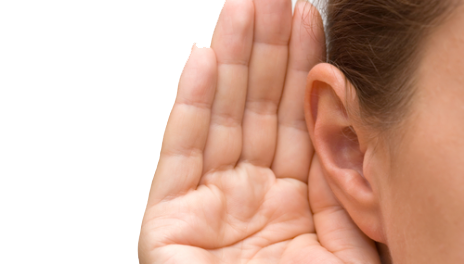 Видим



Пишем
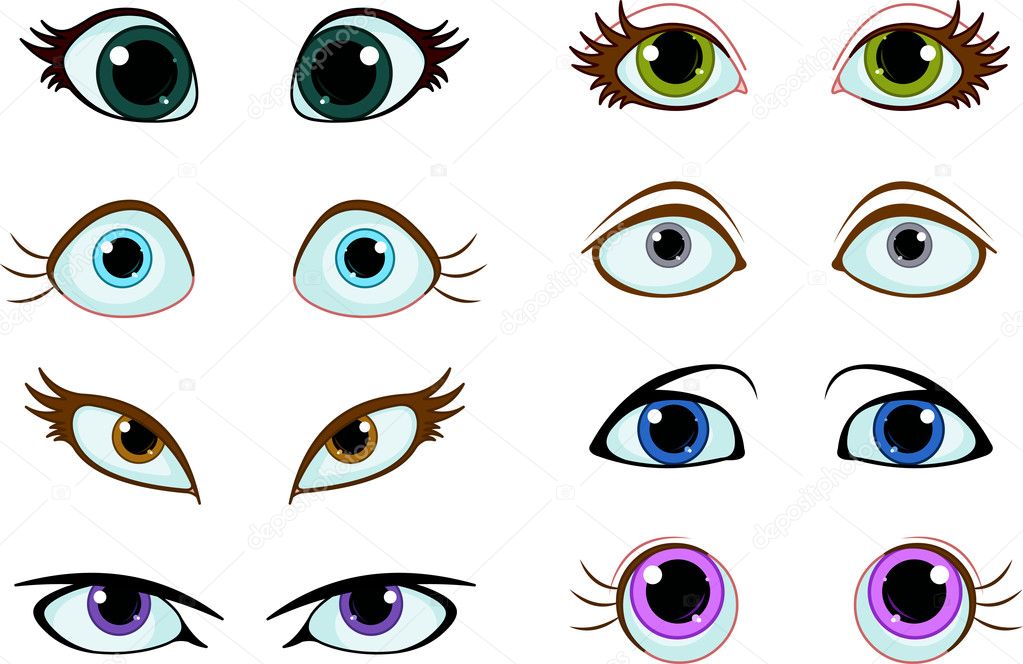 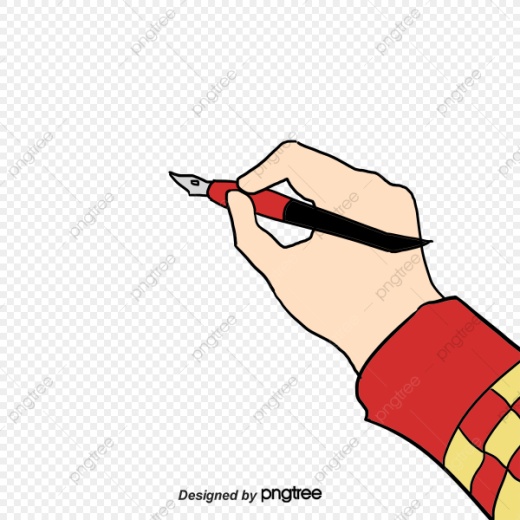 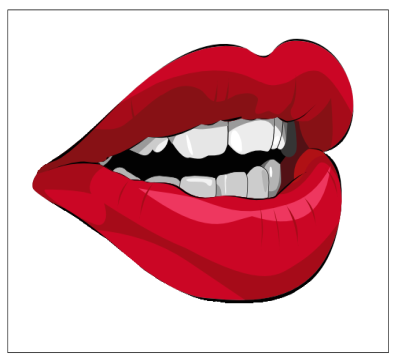 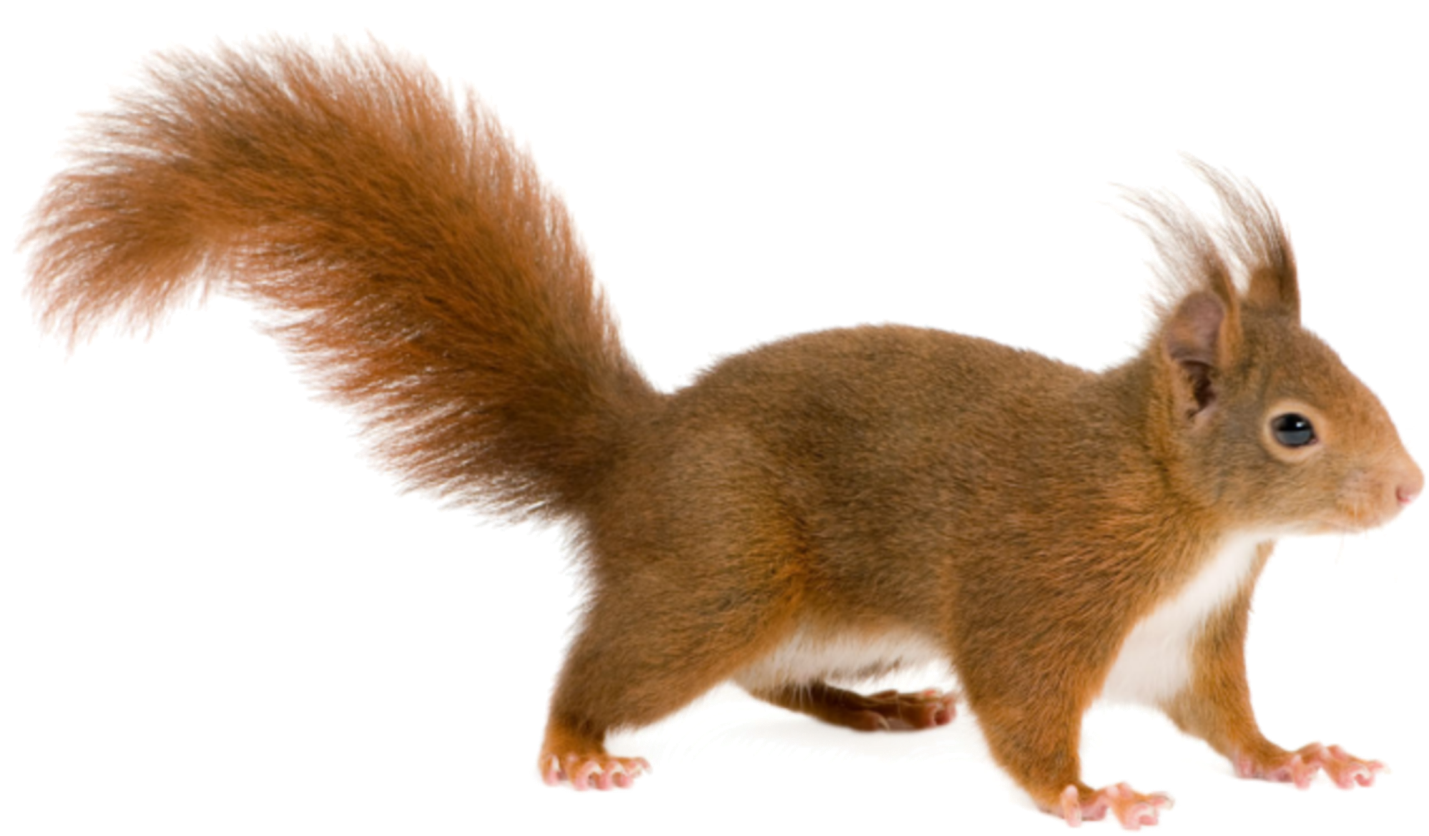 Б
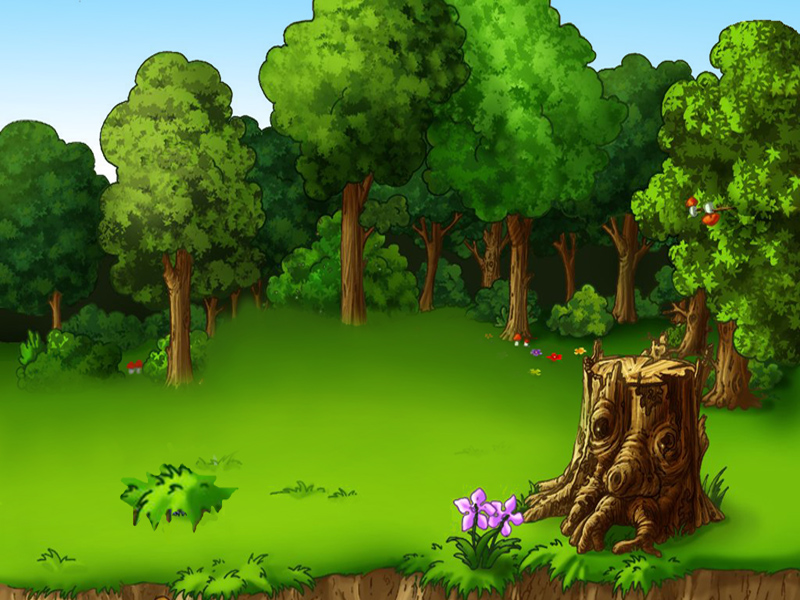 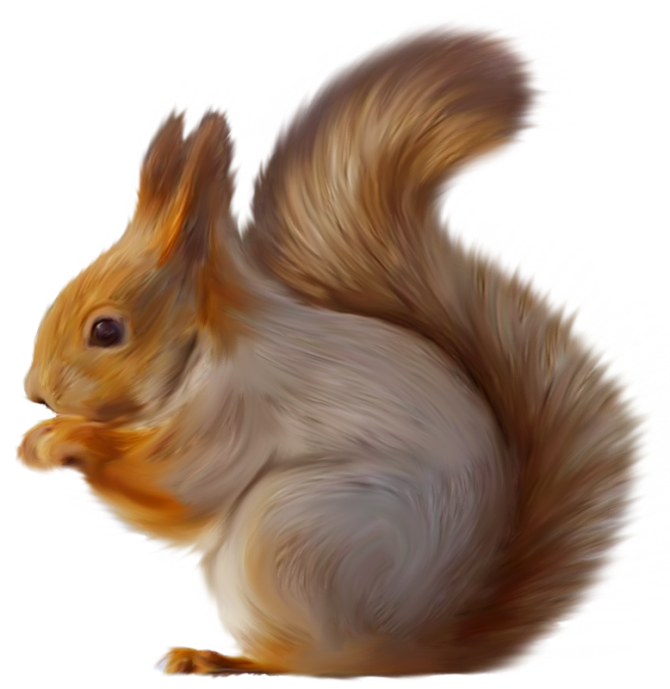 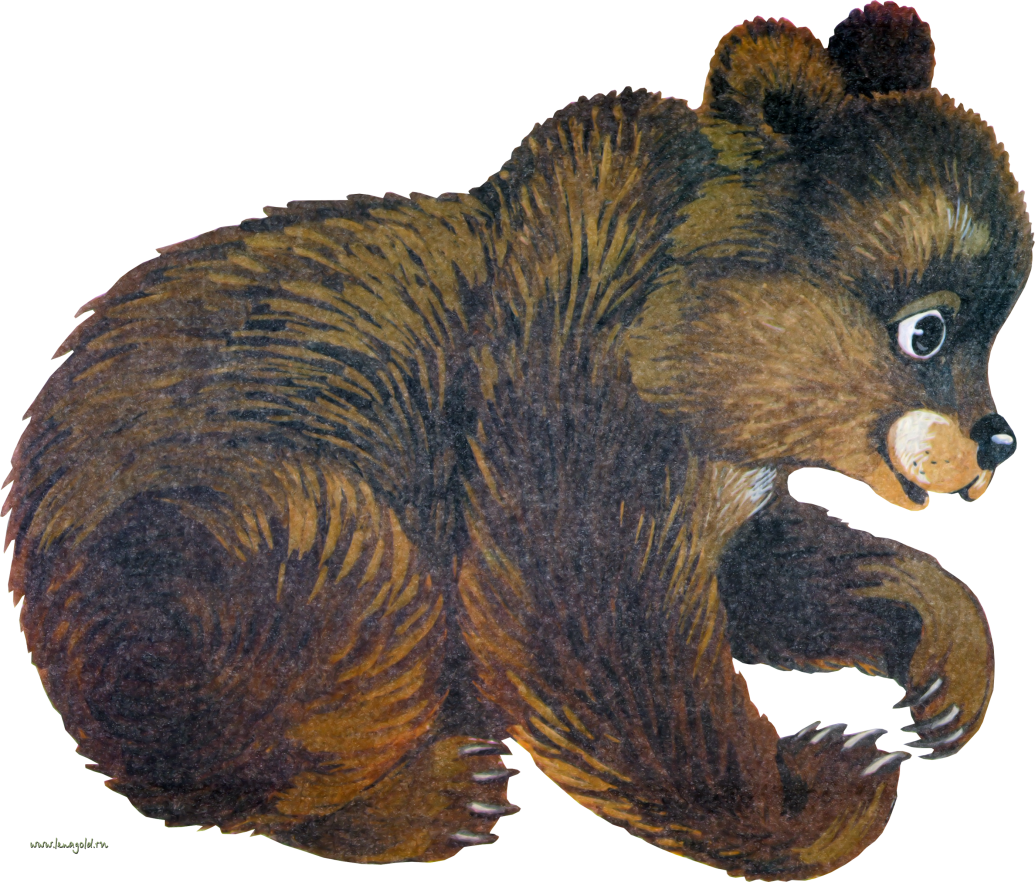 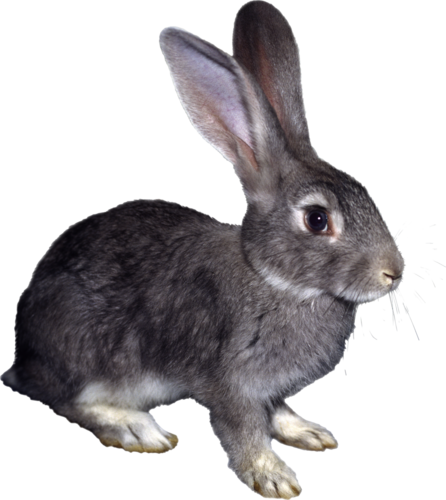 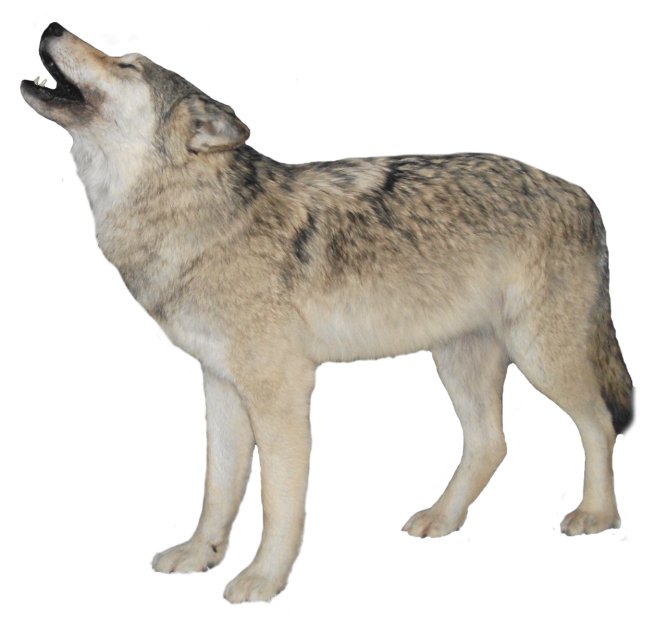 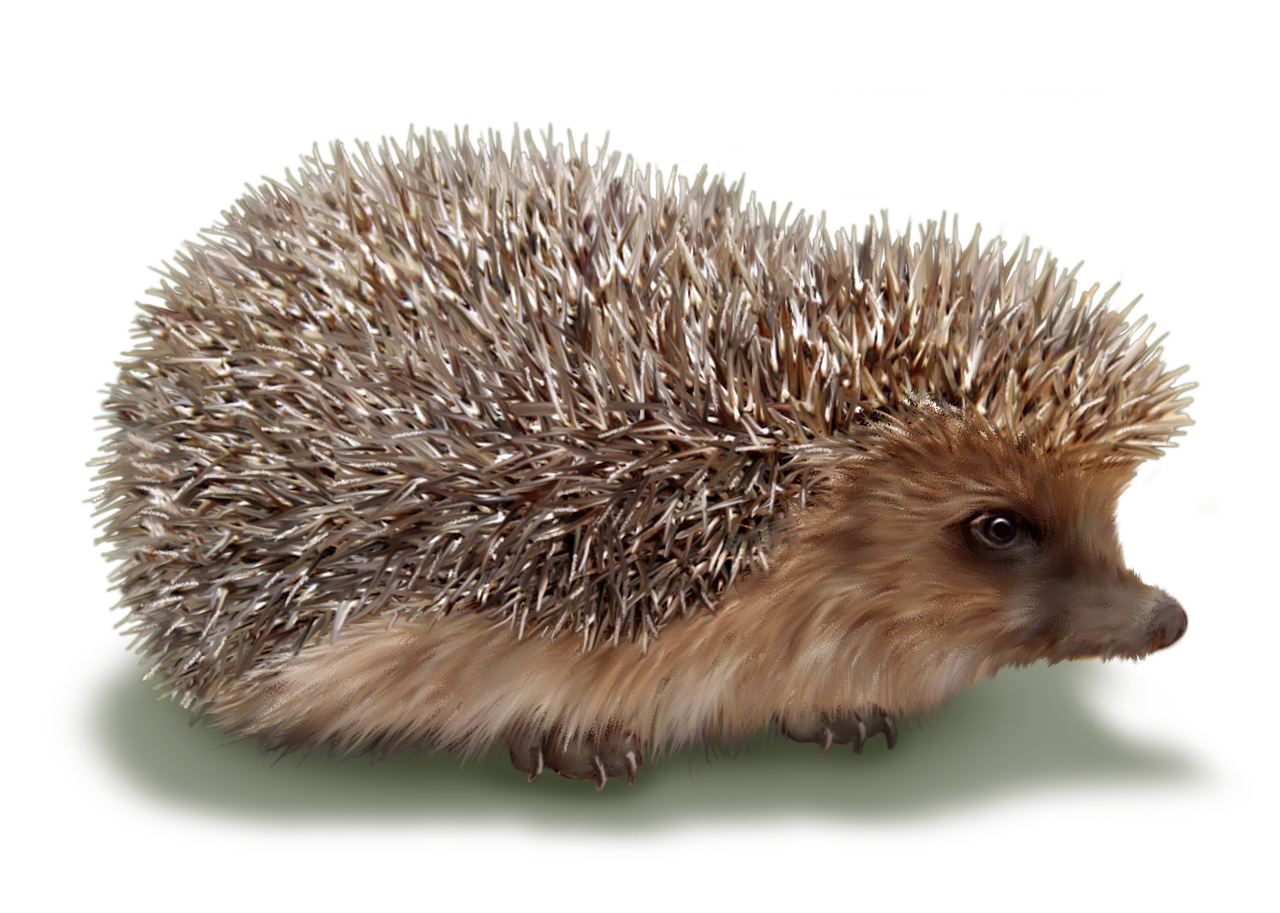 Починим буквы
Д               К 
Ж    М 
Б             Л
Новое слово по последним буквам
Р
О
Т
Новое слово по последним буквам
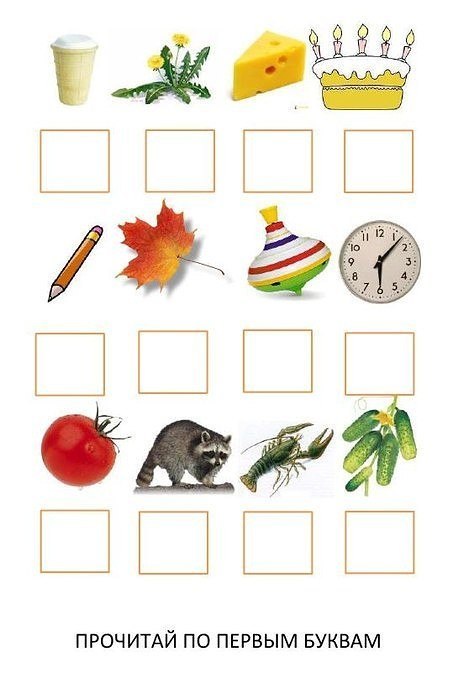 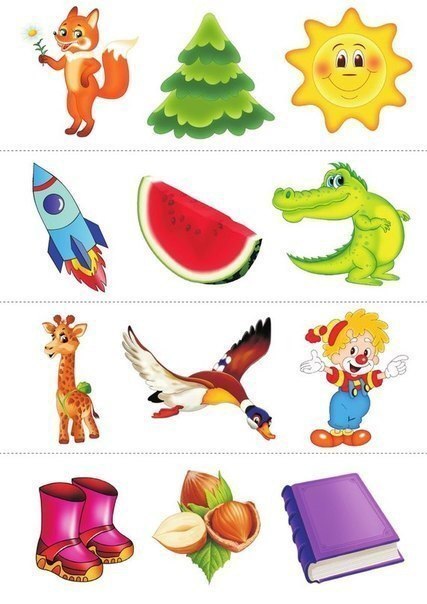 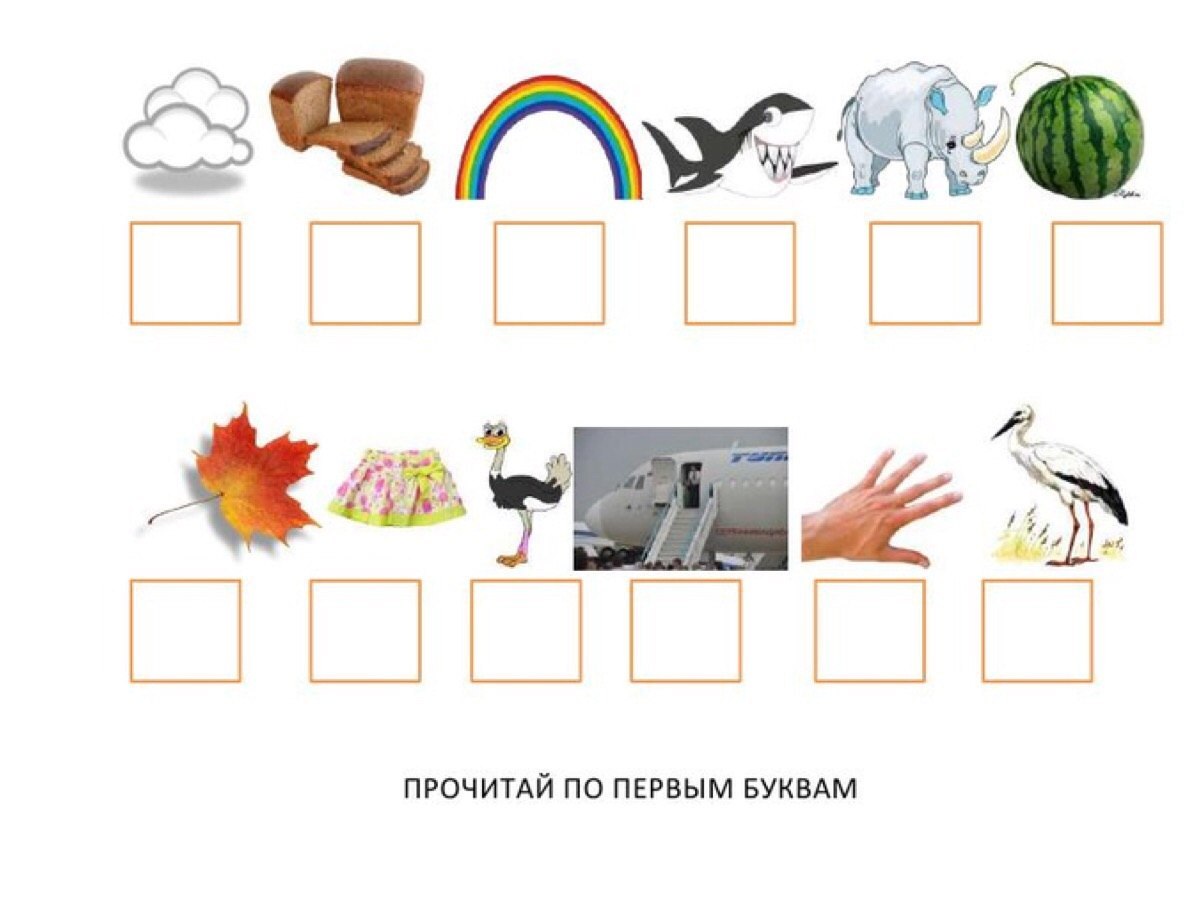 К
И
Т
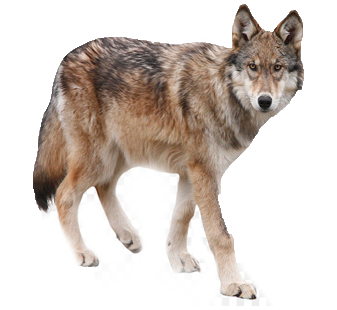 Д
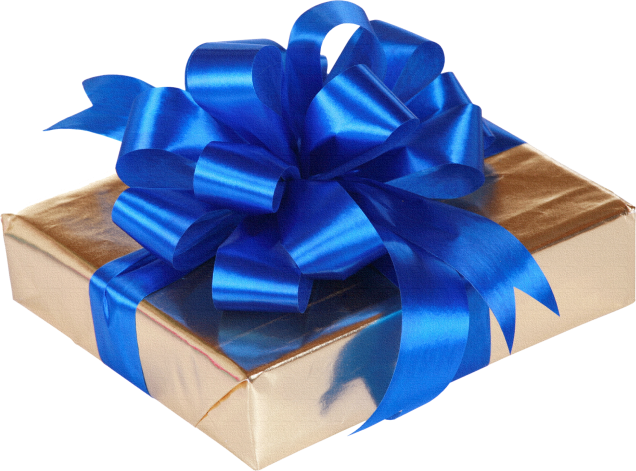 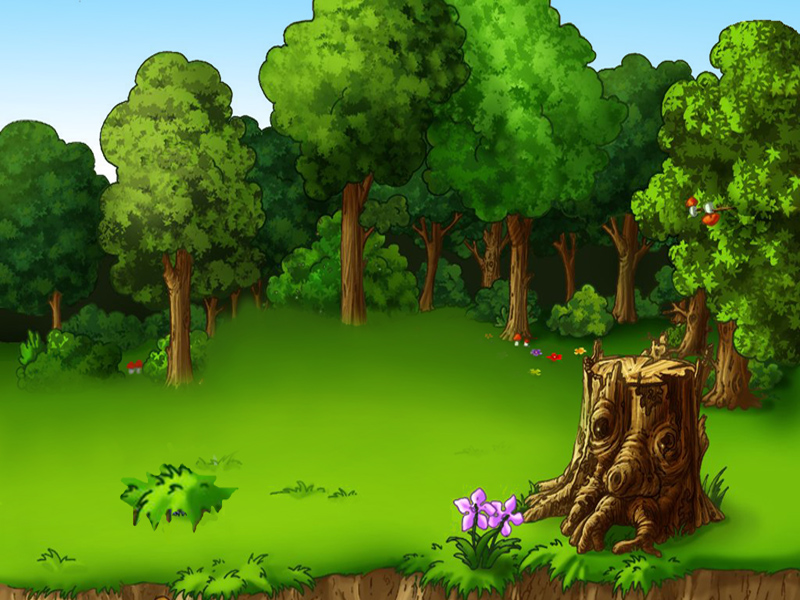 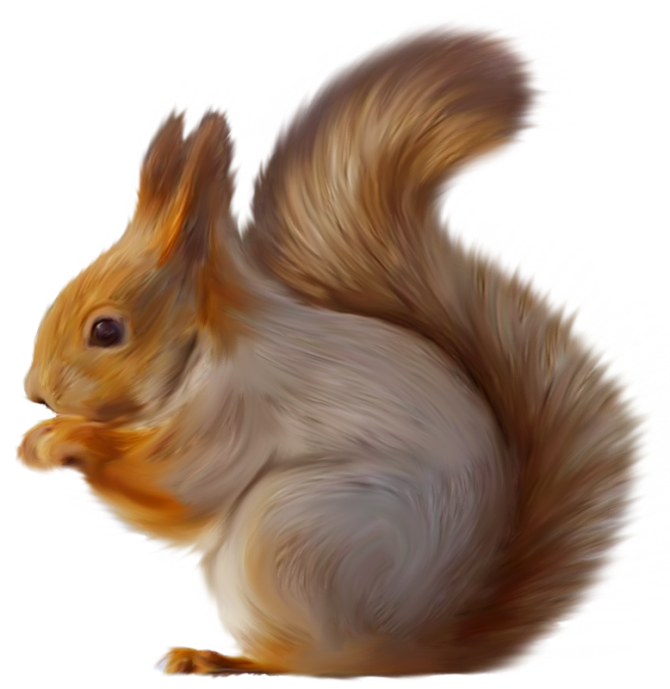 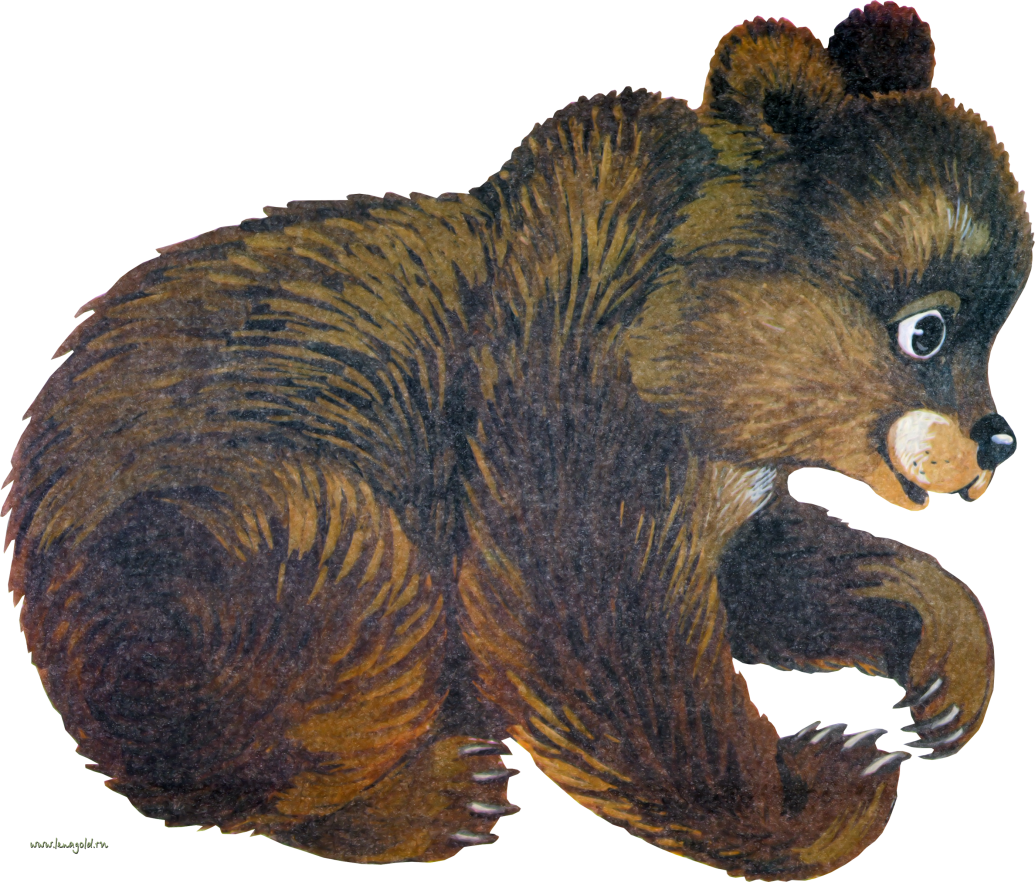 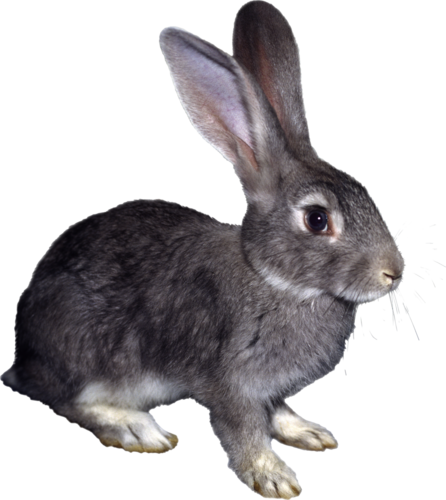 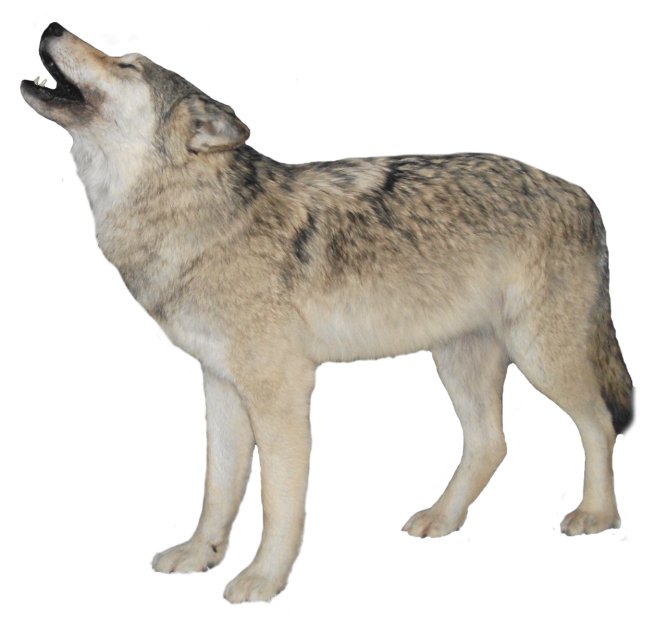 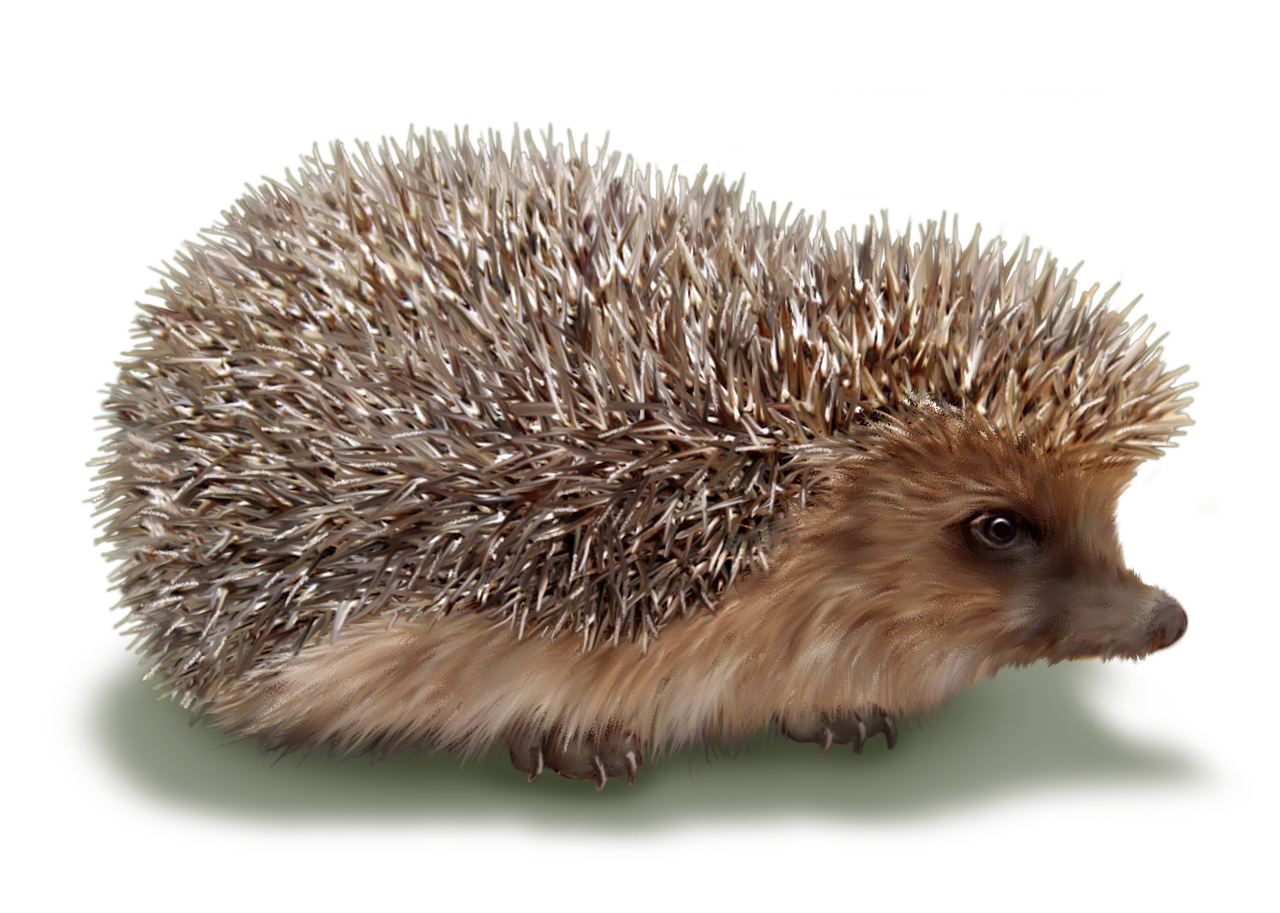 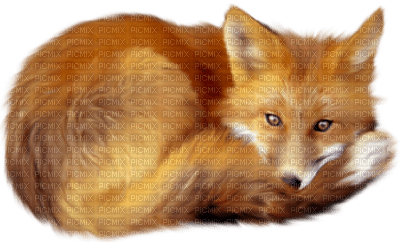 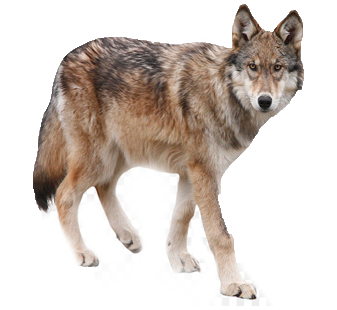 Расставьте слова по местам:
Морковка  любит  зайца. ?
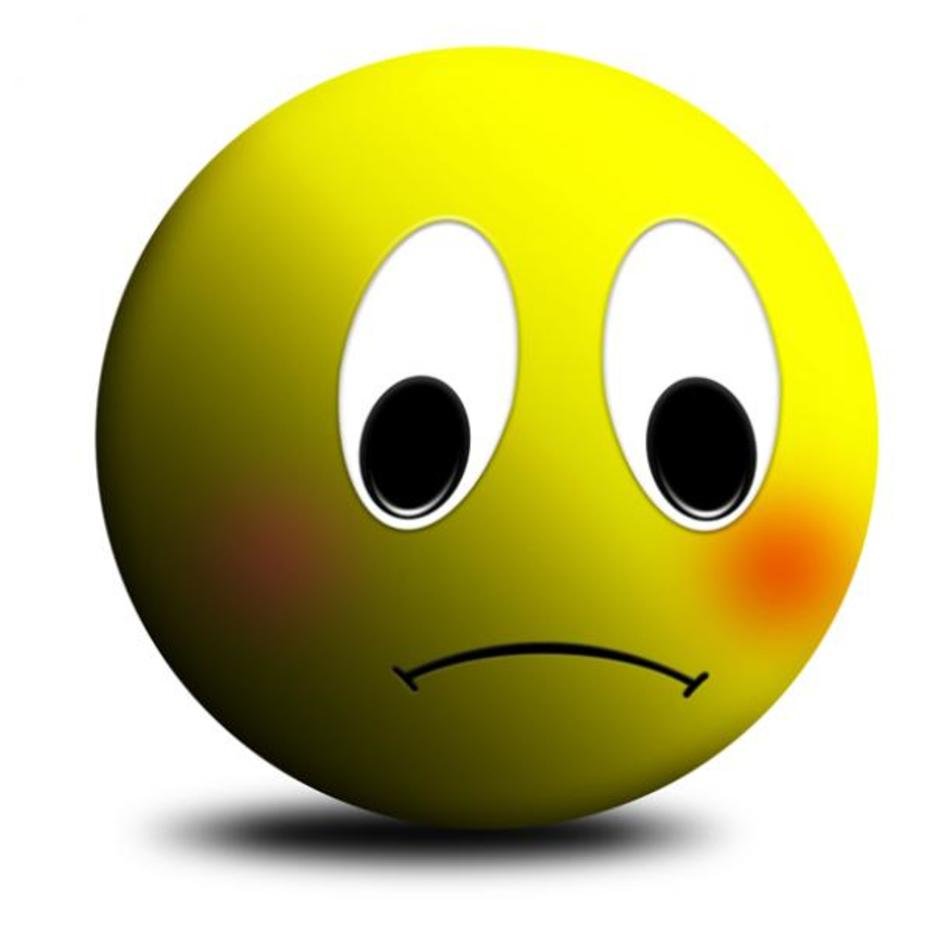 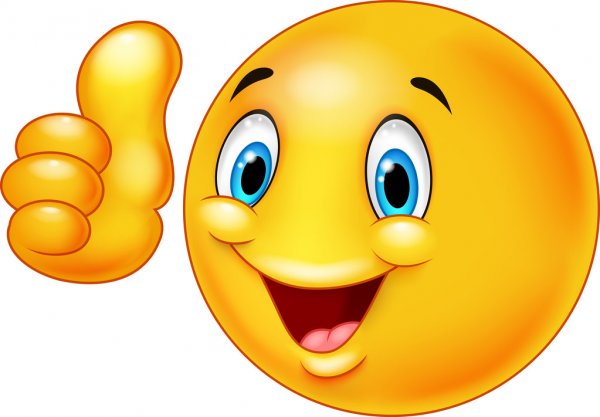 Заяц любит морковку.      !
Составим предложения и схемы
Составим предложения и схемы
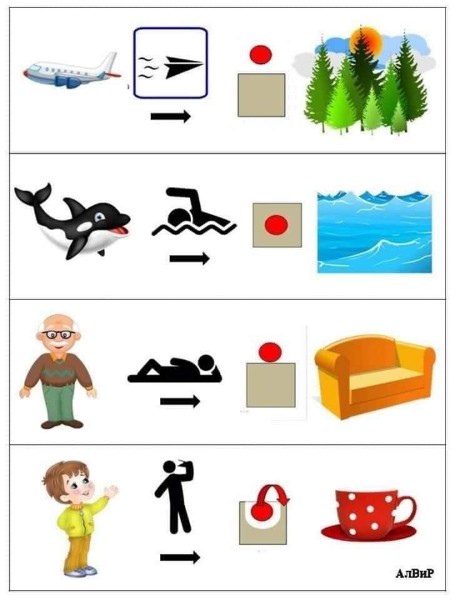 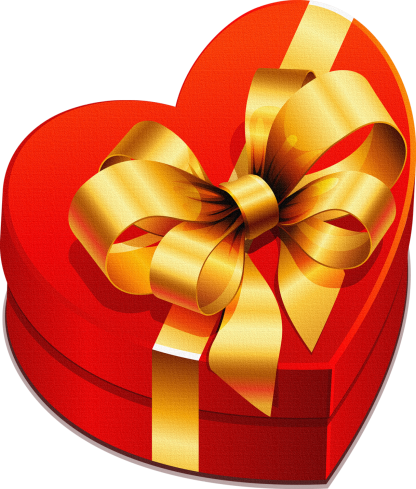 А
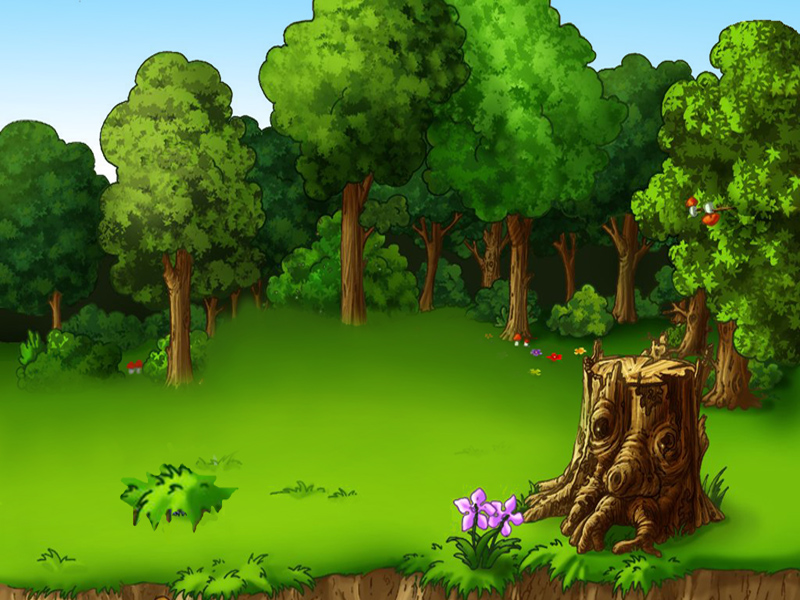 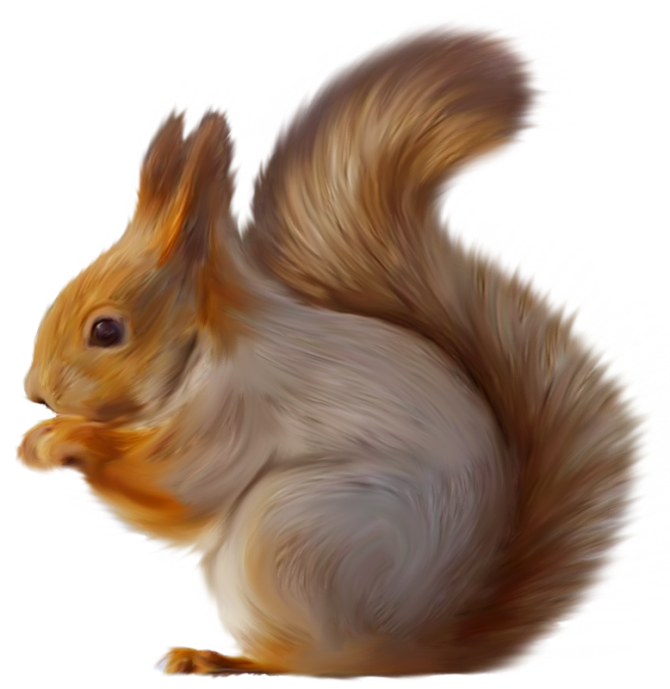 Б
У
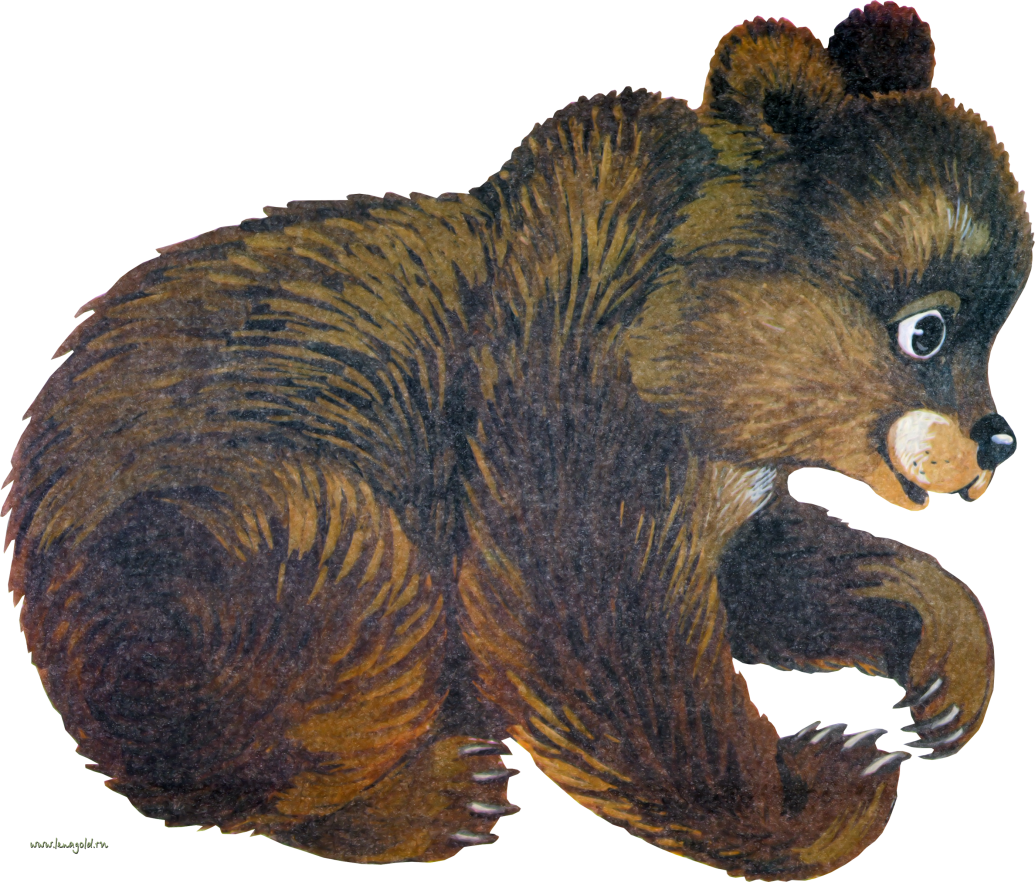 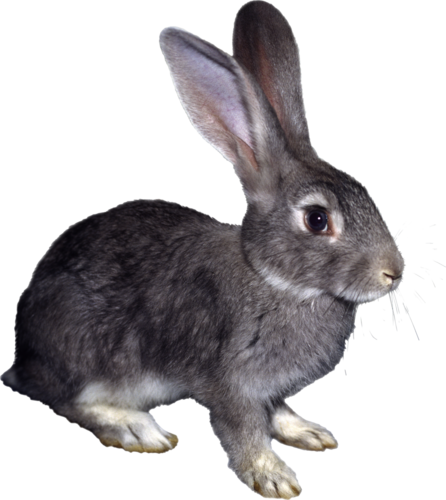 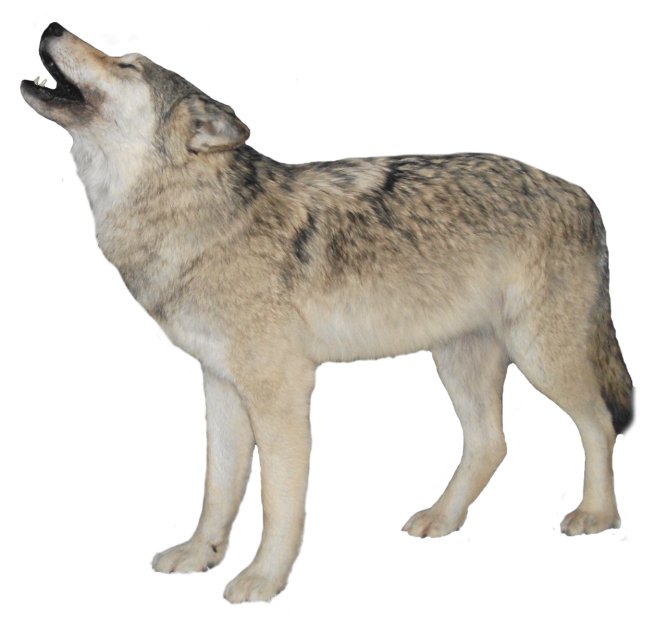 Д
Р
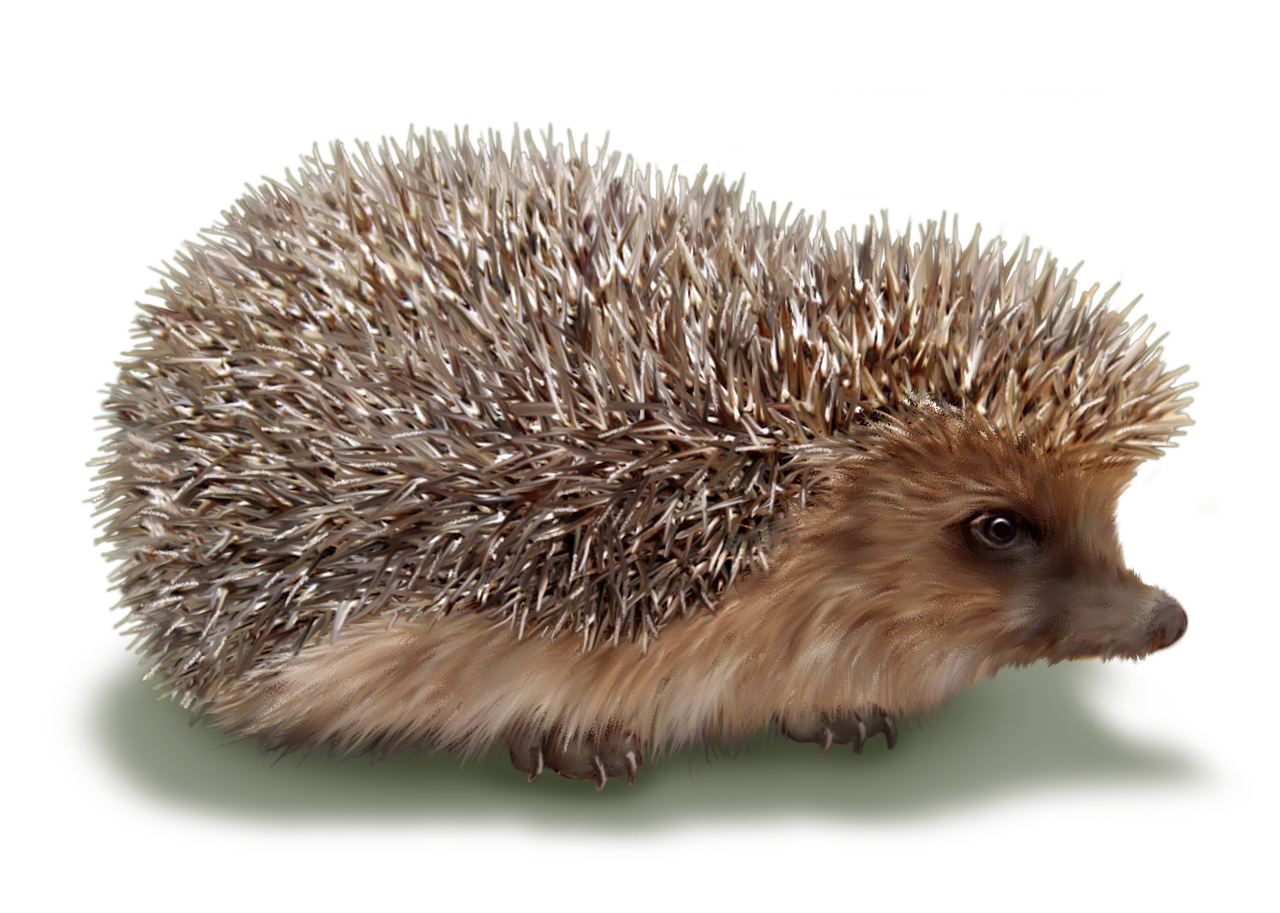 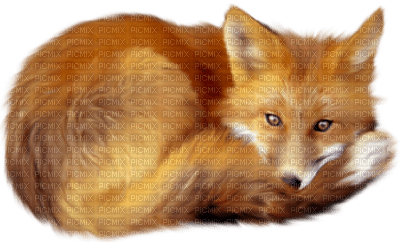 А
Ж
Волшебное слово
Ж
Р
У
Б
Д
А
4
2
3
5
1
6
Д
Р
У
Ж
Б
А
1
2
3
4
5
6
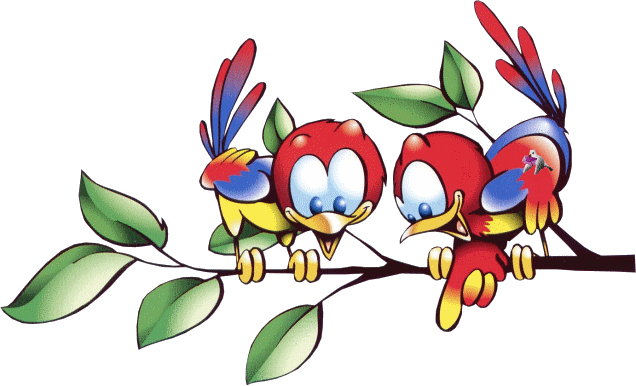 Спасибо!
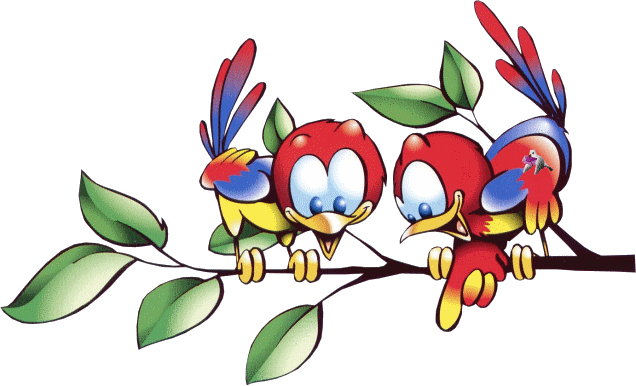 У  вас  всё получилось!
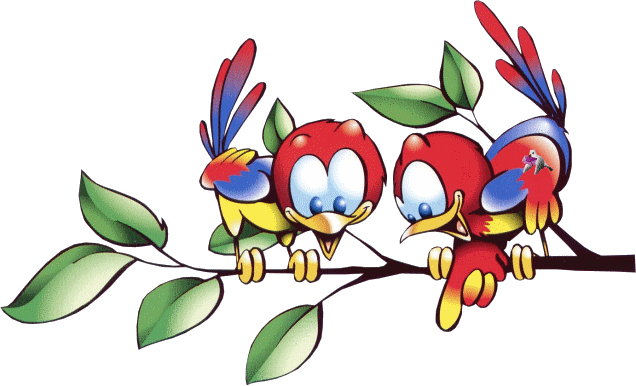 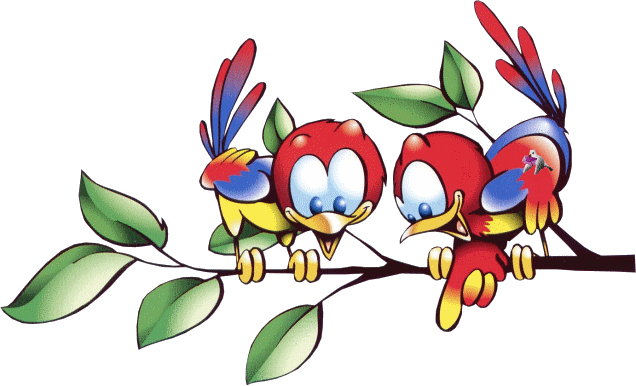 Выход
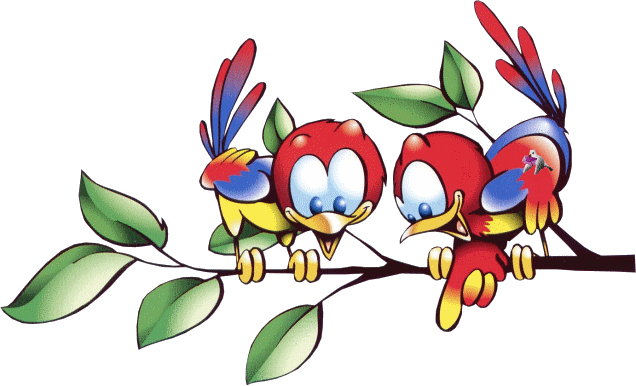 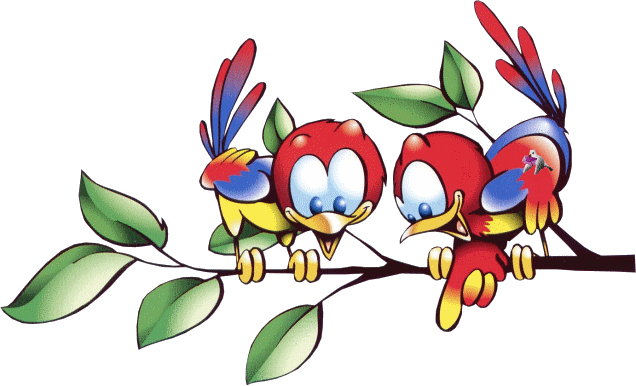 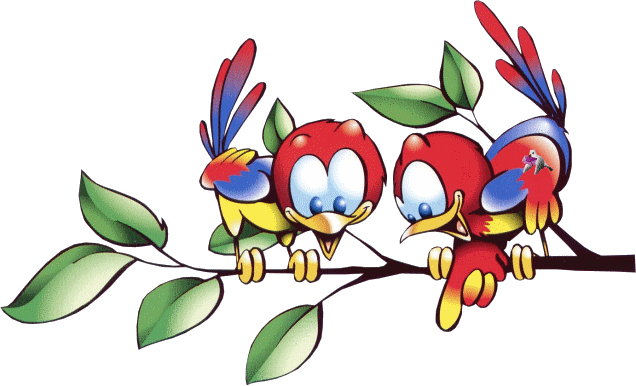